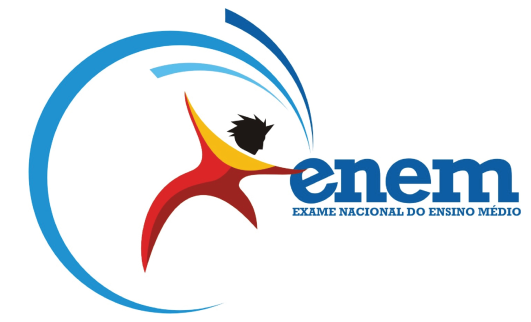 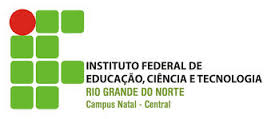 Frações, Razões, Porcentagens e Regra de três
Profª Juliana Schivani (profjuliana.matematica@gmail.com)
Estagiário Wellington Muniz (wellingtonmuniz@yahoo.com.br)
Estagiária Heronilza Lima (ninizasilvalima@gmail.com)
QUESTÃO 01
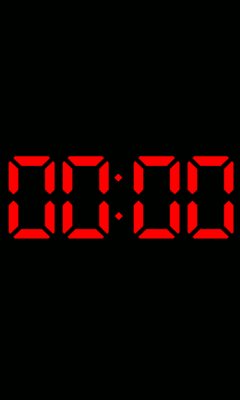 2
QUESTÃO 01
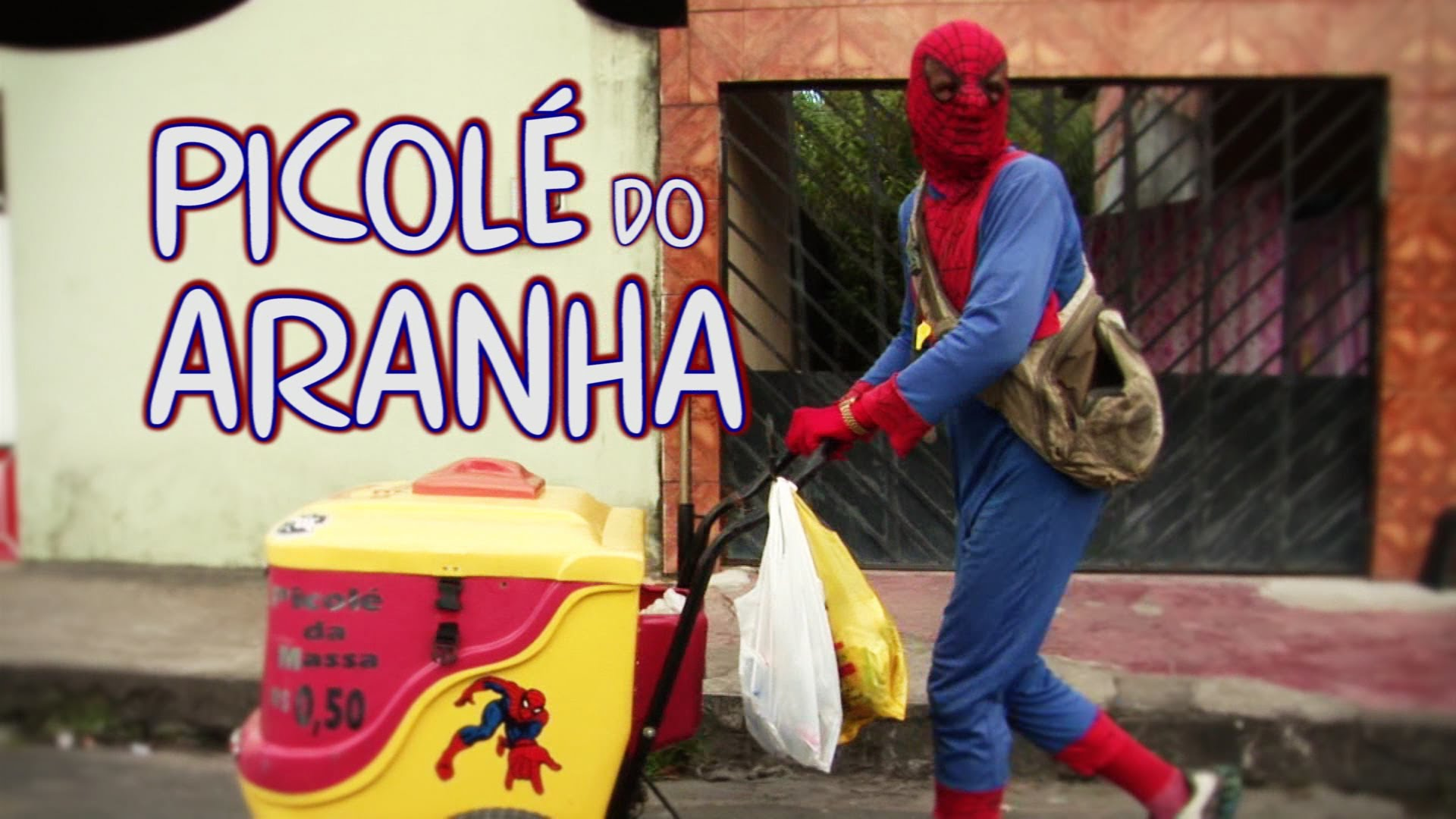 3
QUESTÃO 01
Dados: 

2º dia :
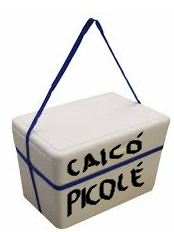 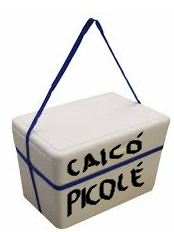 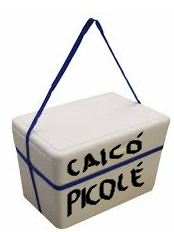 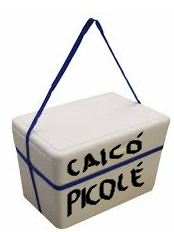 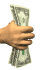 R$ 40,00 LUCRO
R$ 16,00
R$ 16,00
R$ 16,00
R$ 16,00
20 unds
20 unds
20 unds
20 unds
4
QUESTÃO 01
Dados: 

1º dia :
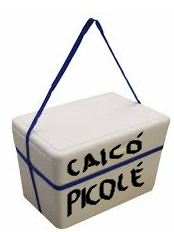 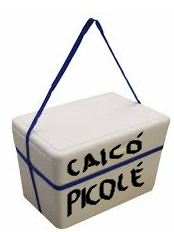 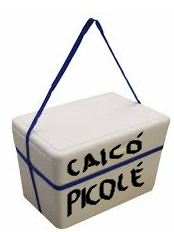 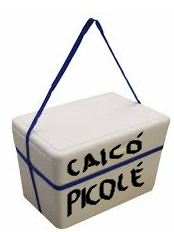 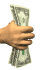 20% maior que R$ 40,00 LUCRO
R$ 16,00
R$ 16,00
R$ 16,00
R$ 16,00
20 unds
20 unds
20 unds
20 unds
5
QUESTÃO 01
Pergunta: 



Qual o preço de um picolé?
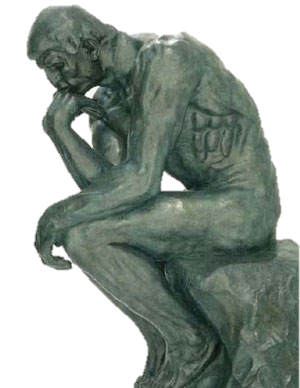 6
QUESTÃO 01
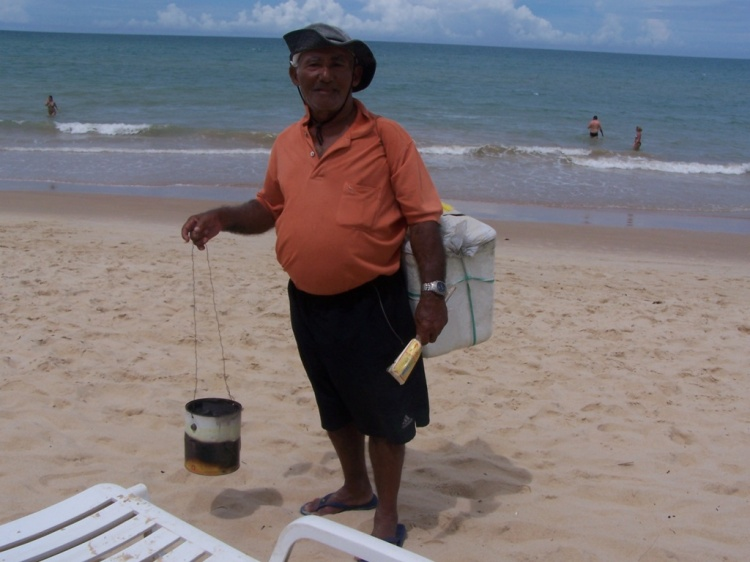 7
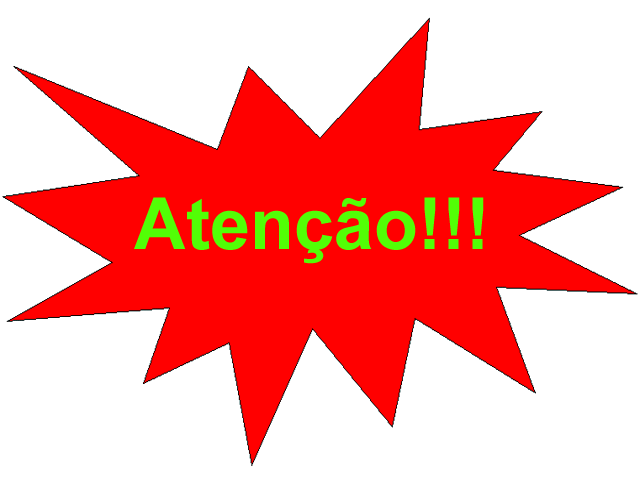 QUESTÃO 01
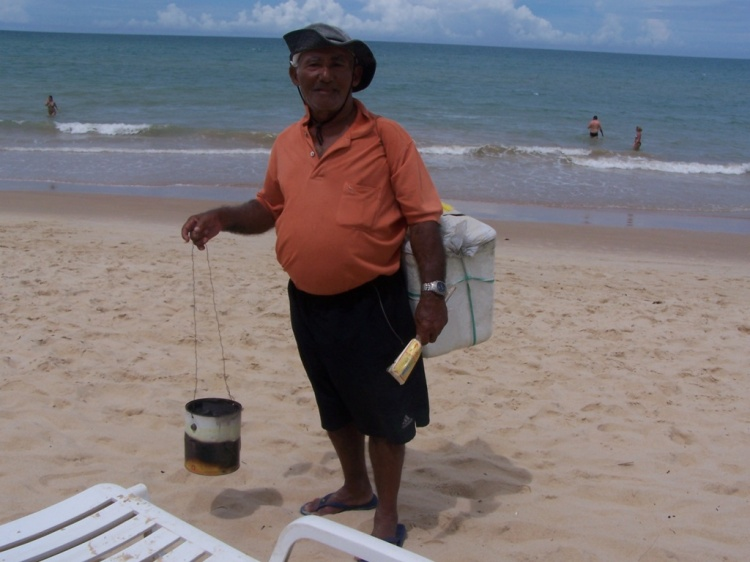 8
QUESTÃO 01
9
QUESTÃO 02
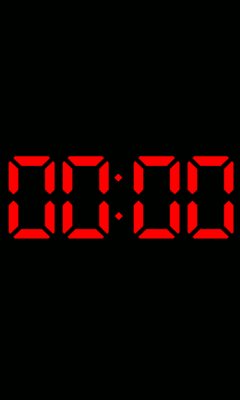 10
QUESTÃO 02
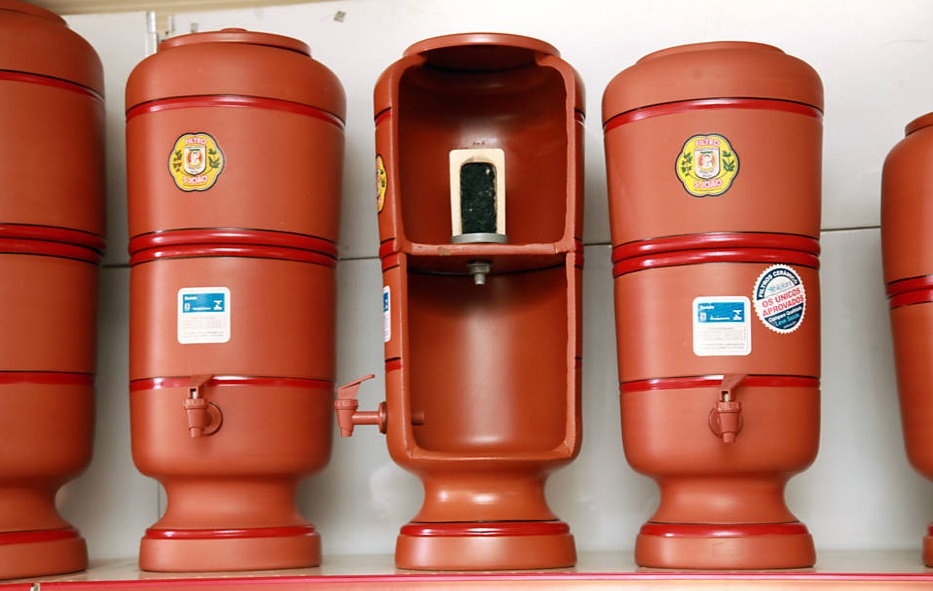 11
QUESTÃO 02
Dados: 
• Filtro 1 (F1): 18 mg em 6 dias;
• Filtro 2 (F2): 15 mg em 3 dias;
• Filtro 3 (F3): 18 mg em 4 dias;
• Filtro 4 (F4): 6 mg em 3 dias;
• Filtro 5 (F5): 3 mg em 2 dias.
Pergunta:
Filtro de maior razão entre massa e dias?
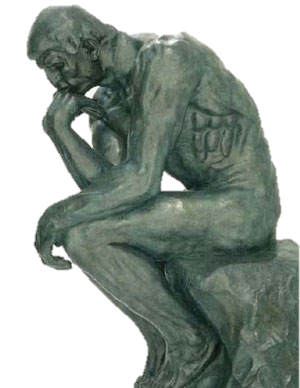 12
QUESTÃO 02
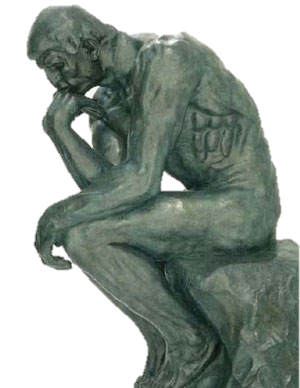 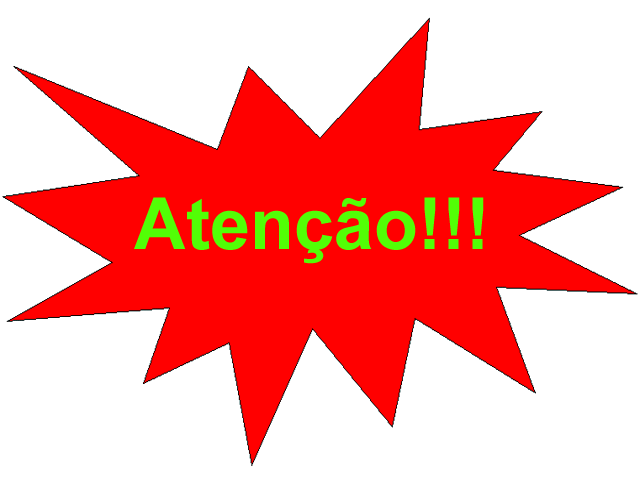 13
QUESTÃO 02
14
QUESTÃO 04
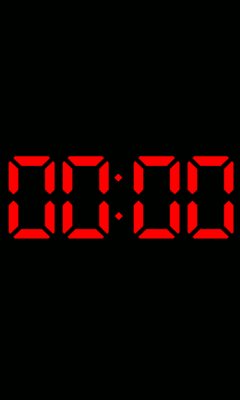 15
QUESTÃO 04
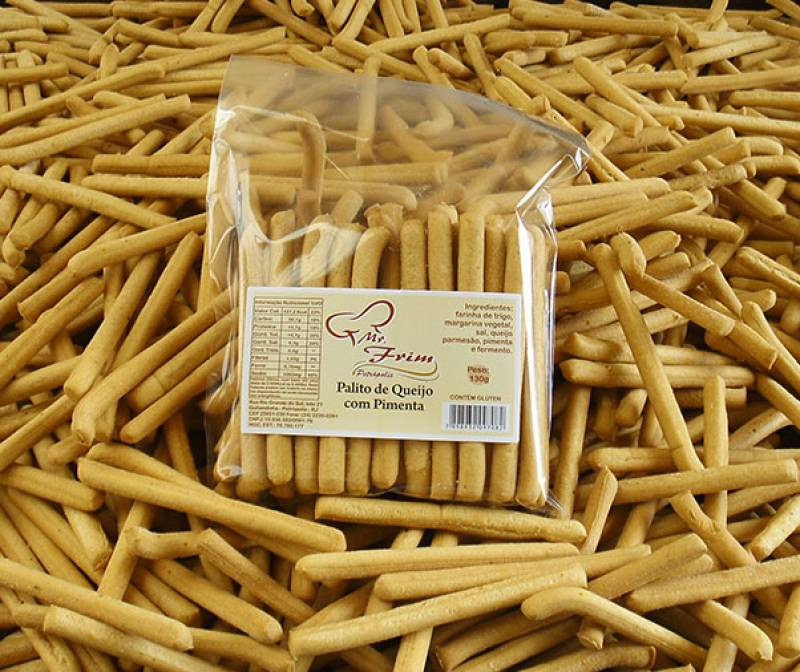 16
QUESTÃO 04
Dados:
Pergunta:

Marca com menor quantidade de sódio por grama de biscoito?
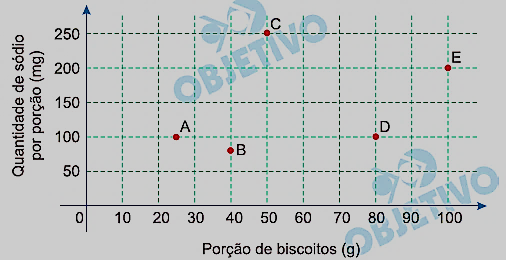 17
QUESTÃO 04
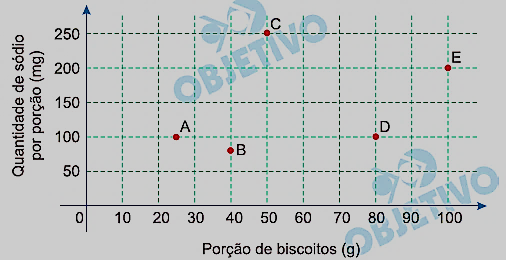 18
QUESTÃO 11
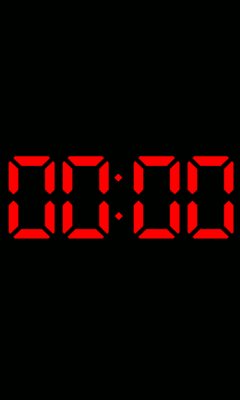 19
QUESTÃO 11
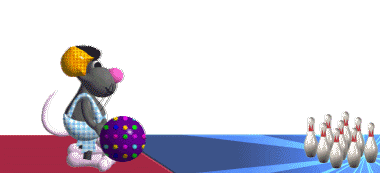 20
QUESTÃO 11
Dados: 
I – Derrubou todos 50× em 85 jogadas.
II – Derrubou todos 40× em 65 jogadas.
III – Derrubou todos 20× em 65 jogadas.
IV – Derrubou todos 30× em 40 jogadas.
V – Derrubou todos 48× em 90 jogadas.
Pergunta:
Jogador com maior desempenho?
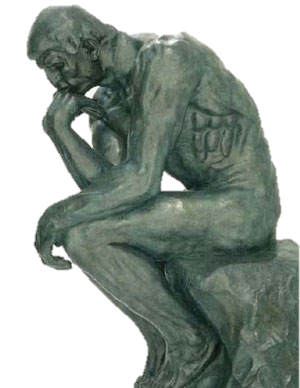 21
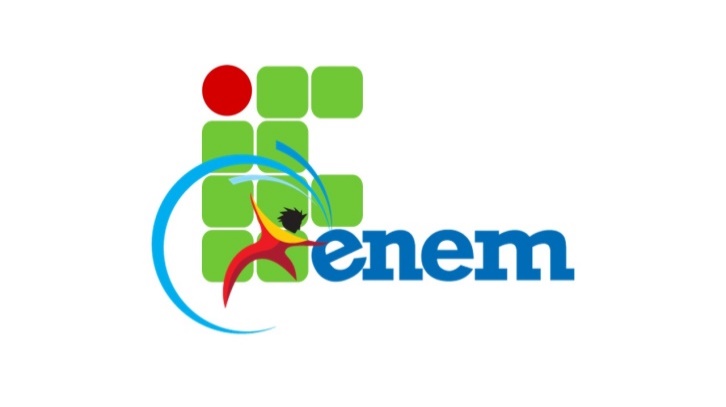 QUESTÃO 11
22
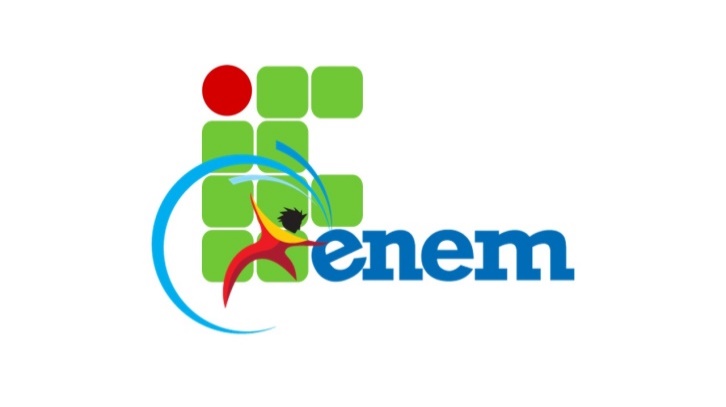 QUESTÃO 11 (Modo errado)
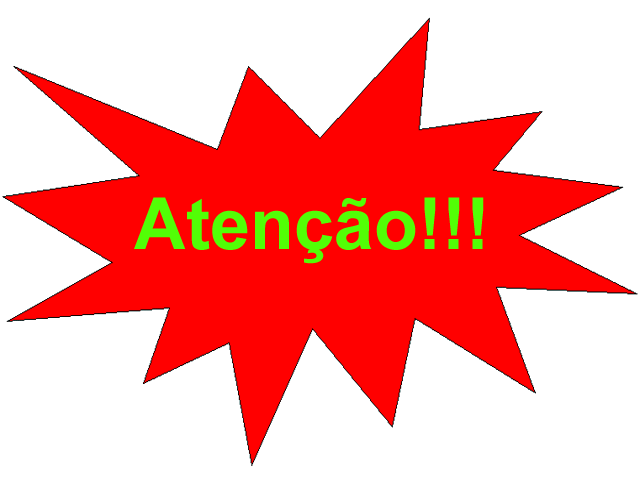 23
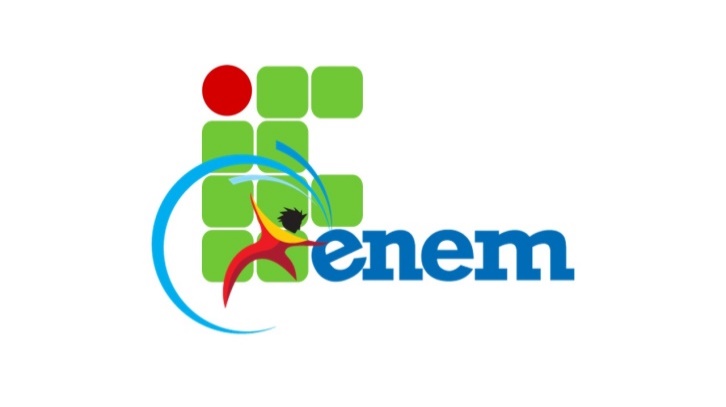 QUESTÃO 11 (Modo correto 2)
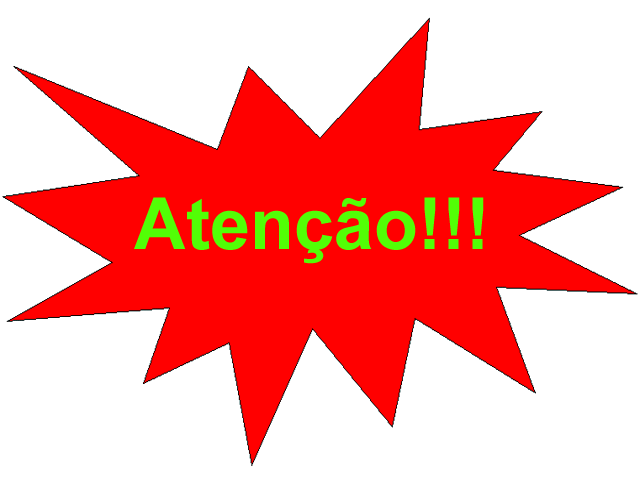 24
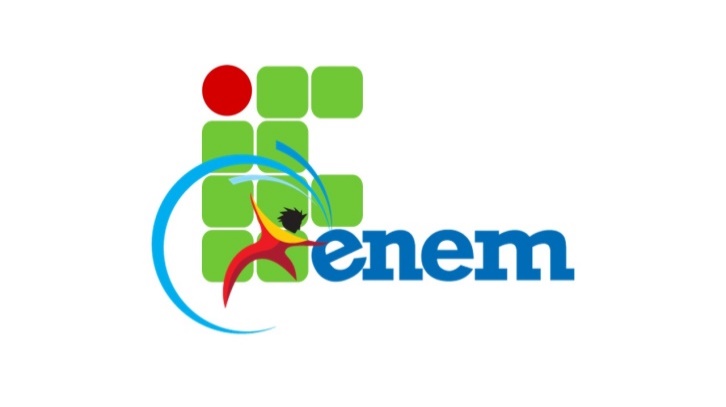 QUESTÃO 11 (Modo correto 3)
I tentou mais que o dobro do IV e acertou menos que o dobro
II tentou o mesmo que o III e acertou mais
V tentou mais que o dobro do IV e acertou menos que o dobro
25
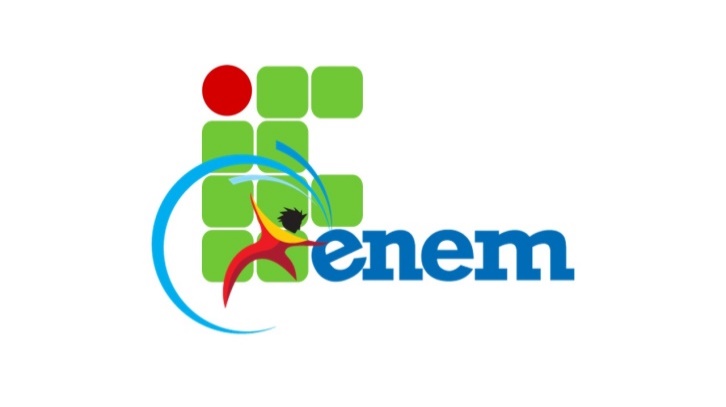 QUESTÃO 11 (Modo correto 3)
26
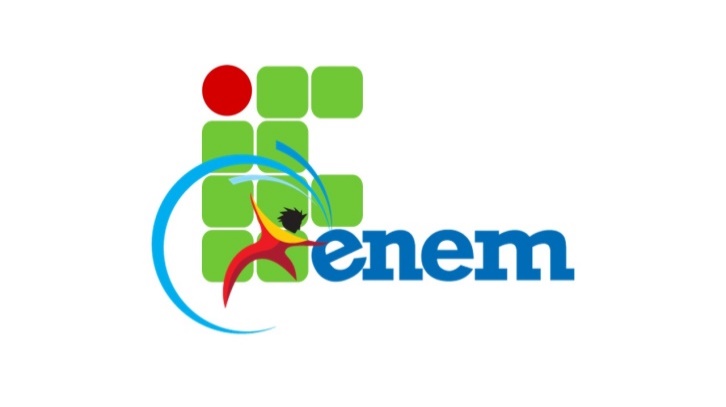 QUESTÃO 13
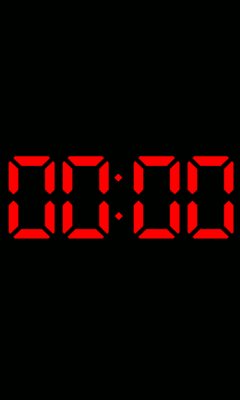 27
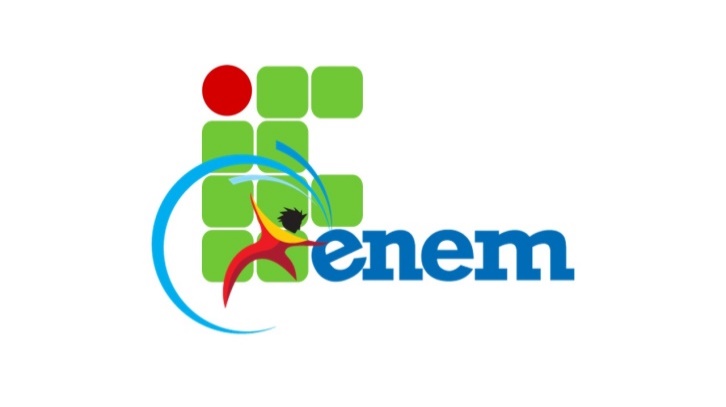 QUESTÃO 13
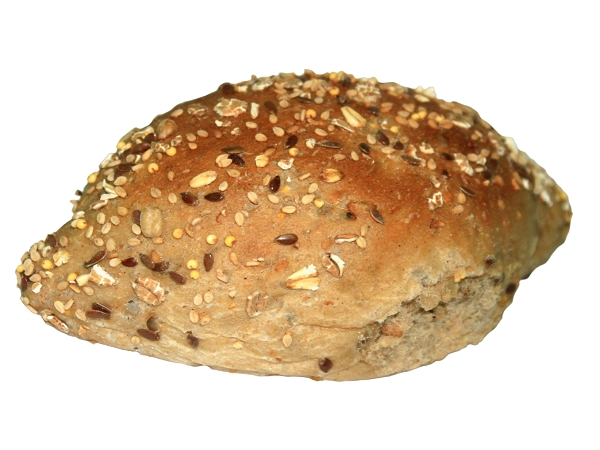 28
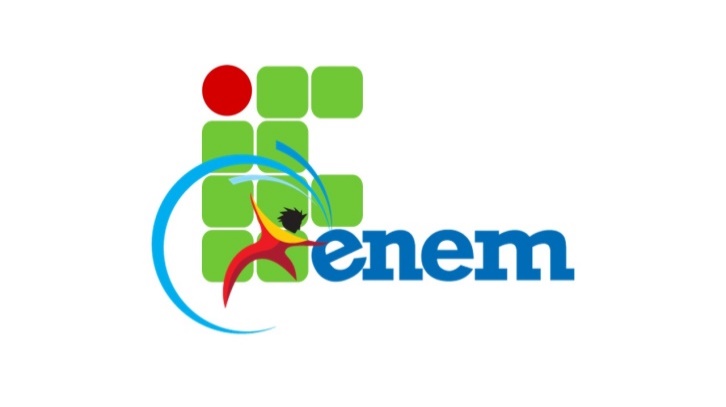 QUESTÃO 13
Dados:
• Marca A: 2 g de fibras a cada 50 g de pão;
• Marca B: 5 g de fibras a cada 40 g de pão;
• Marca C: 5 g de fibras a cada 100 g de pão;
• Marca D: 6 g de fibras a cada 90 g de pão;
• Marca E: 7 g de fibras a cada 70 g de pão.
Pergunta:
Maior concentração de fibras?
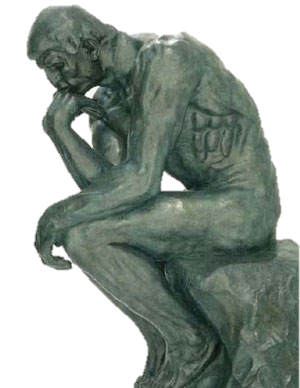 29
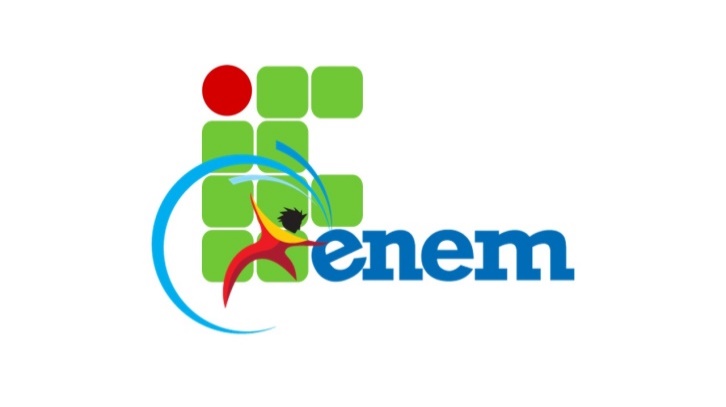 QUESTÃO 13
30
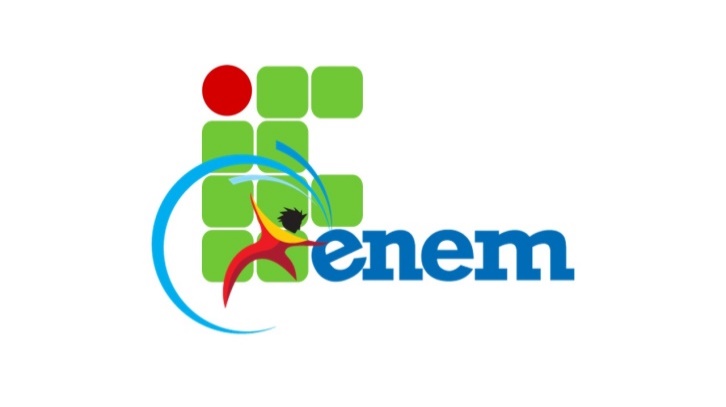 QUESTÃO 13 (modo 2)
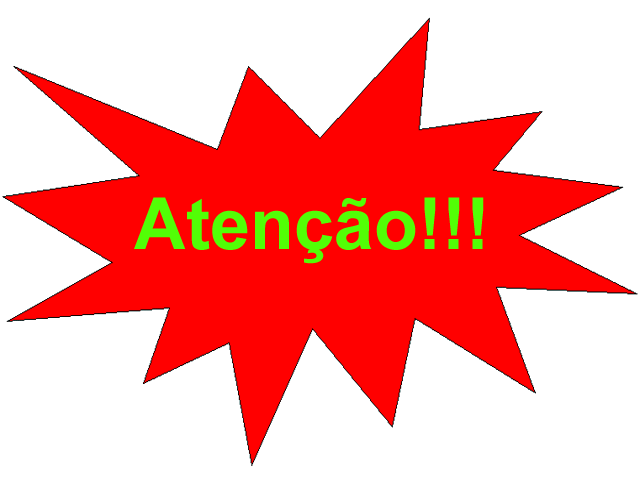 31
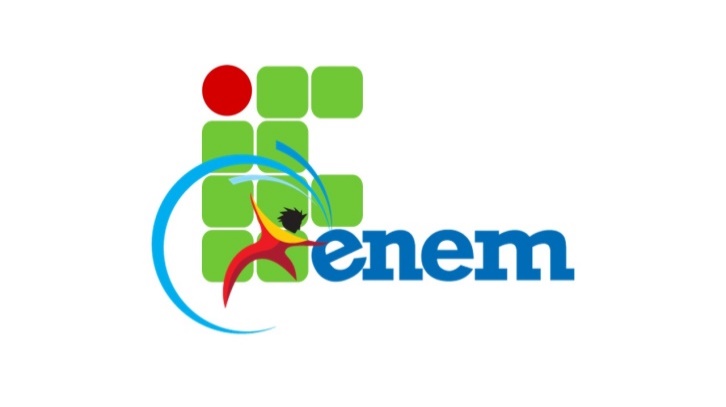 QUESTÃO 13 (modo 2)
32
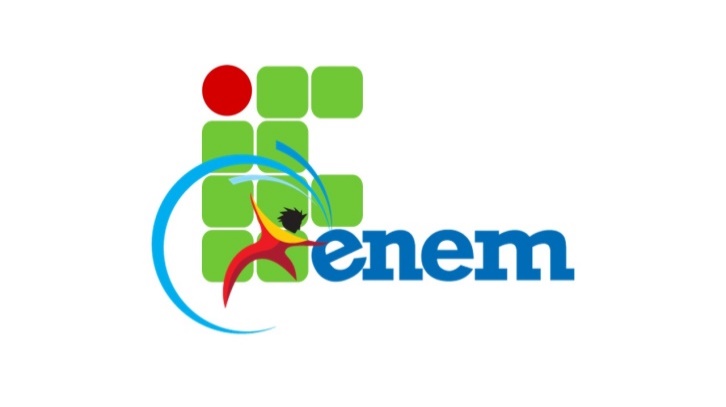 QUESTÃO 13 (modo 2)
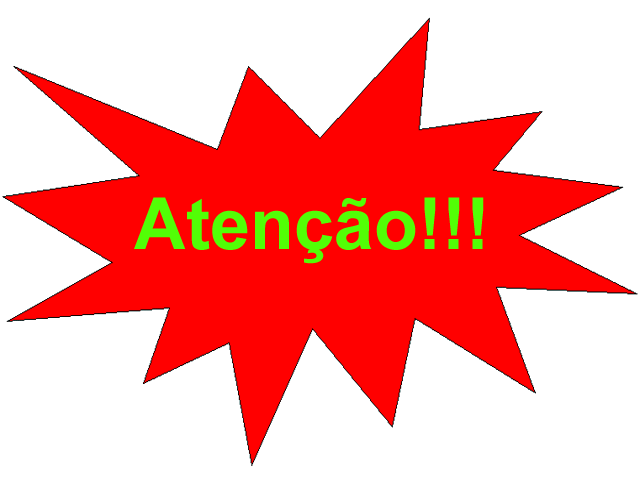 33
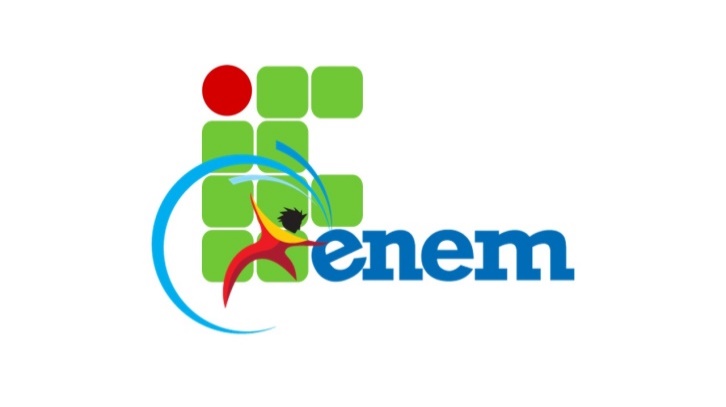 QUESTÃO 21
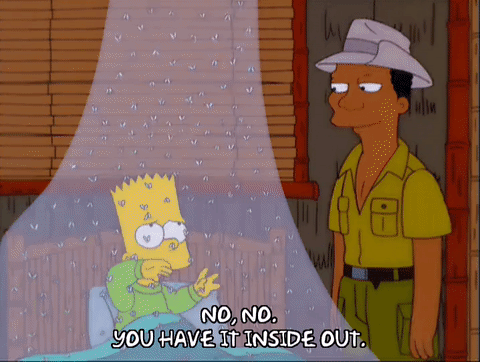 34
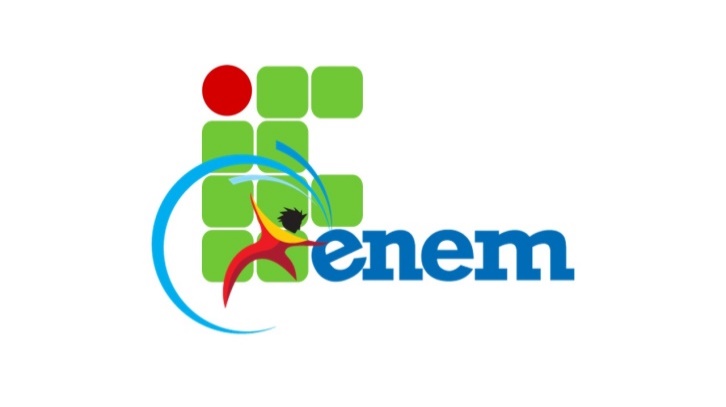 QUESTÃO 21
Dados:
I. 14 focos em 400 imóveis;
II. 6 focos em 500 imóveis;
III. 13 focos em 520 imóveis;
lV. 9 focos em 360 imóveis;
V. 15 focos em 500 imóveis.
Pergunta:
Maior índice de foco?
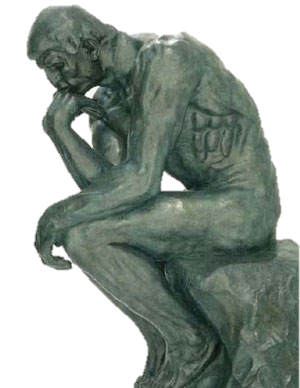 35
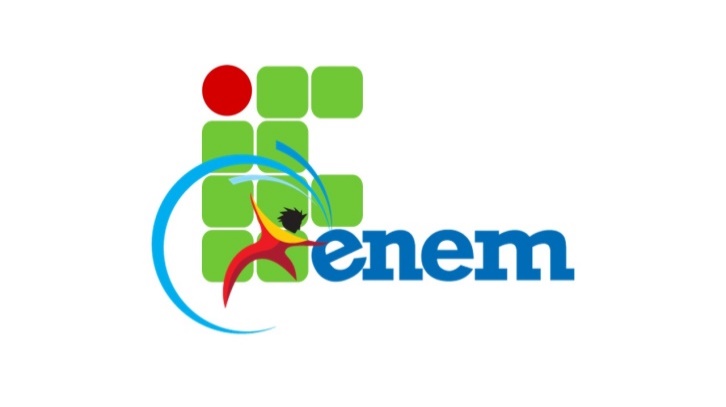 QUESTÃO 21
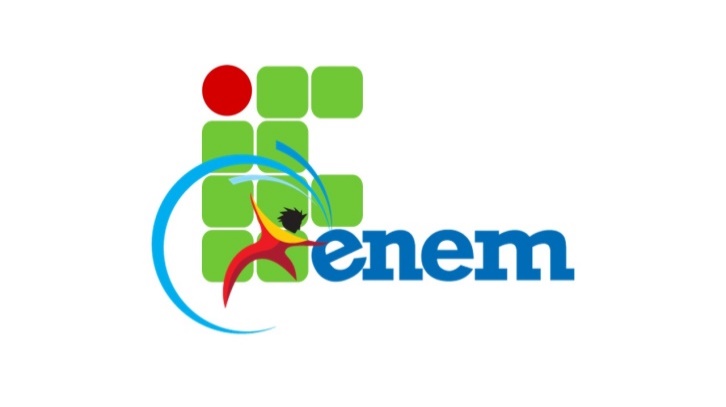 QUESTÃO 21 (Modo 2)
QUESTÃO 05
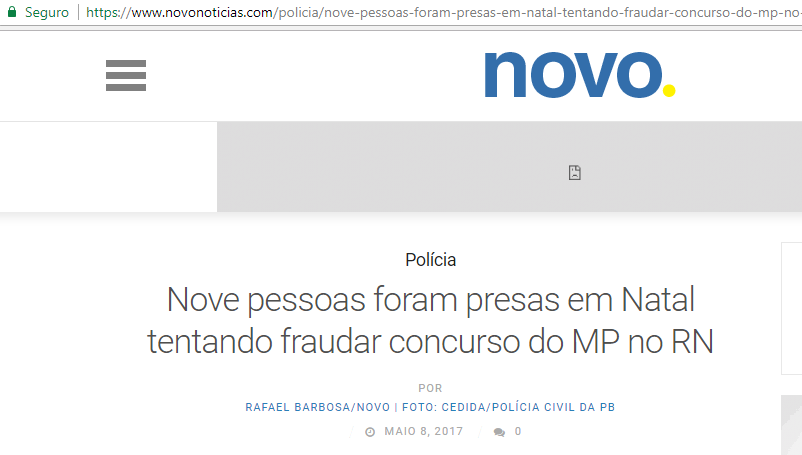 38
QUESTÃO 05
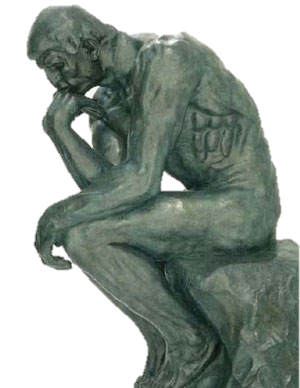 39
QUESTÃO 05
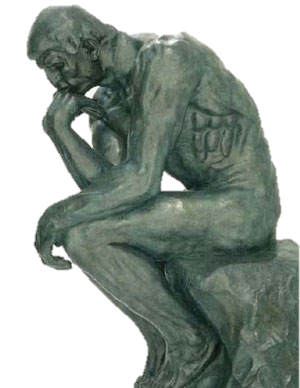 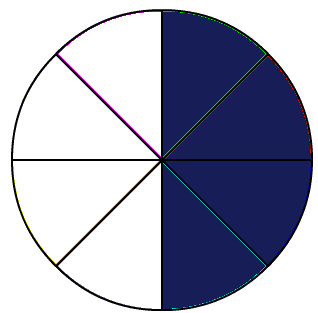 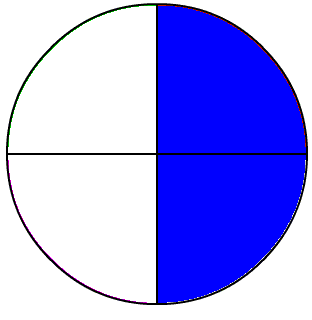 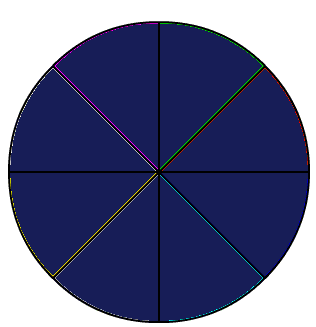 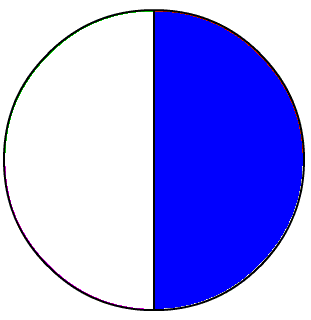 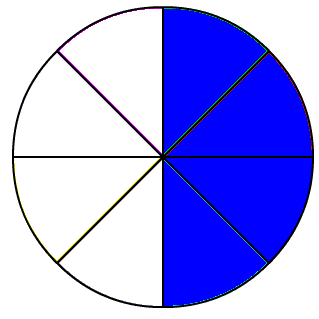 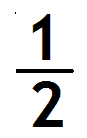 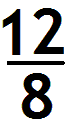 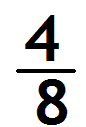 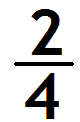 40
QUESTÃO 05
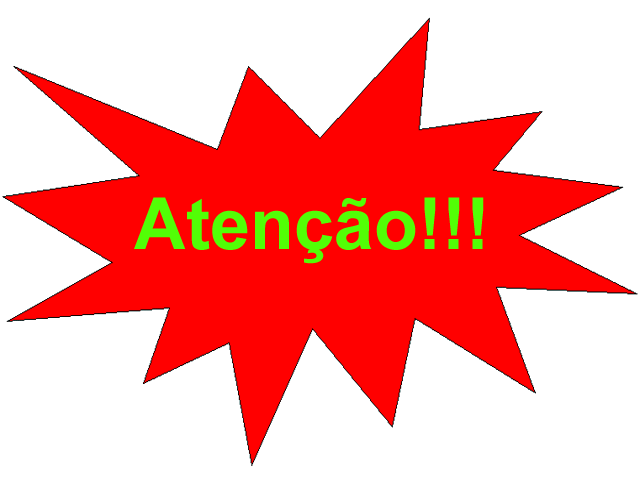 41
QUESTÃO 05
42
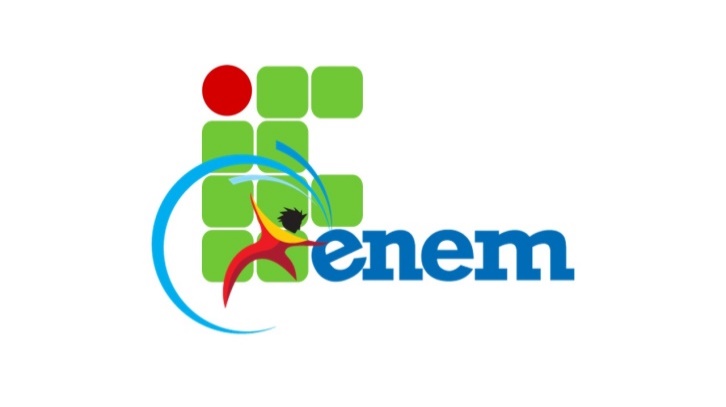 QUESTÃO 08
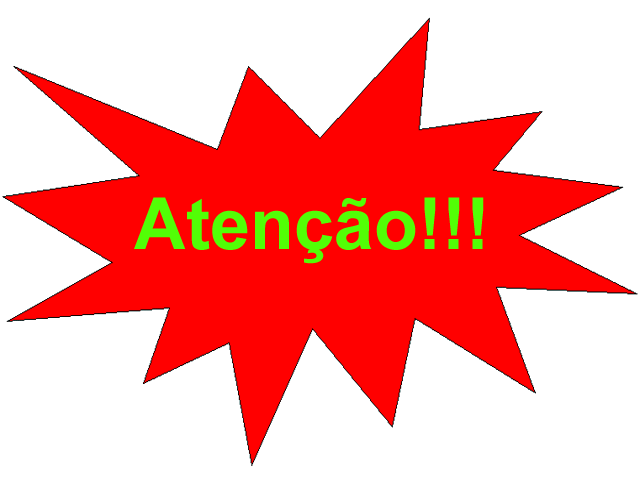 43
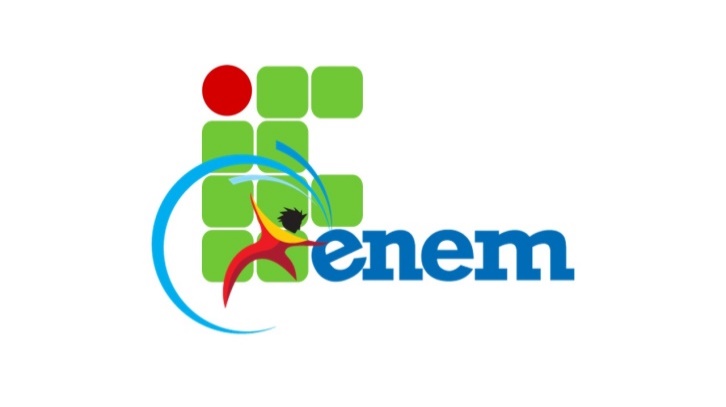 QUESTÃO 08
44
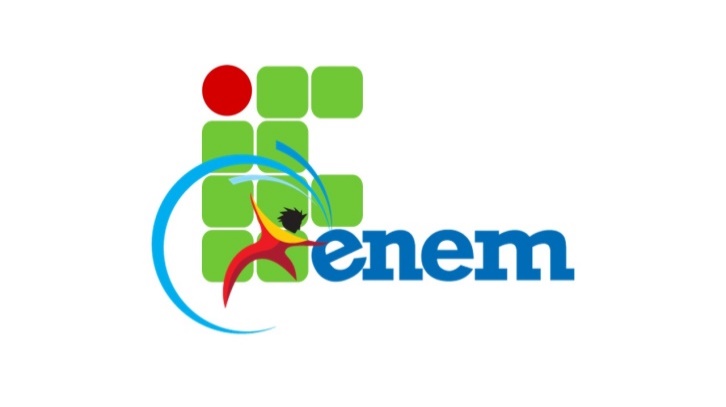 QUESTÃO 08
Dados:
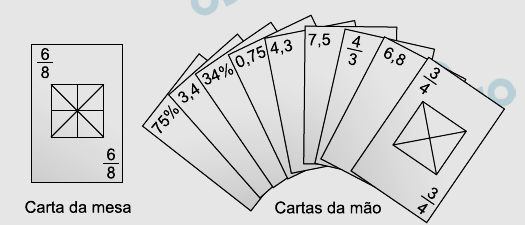 45
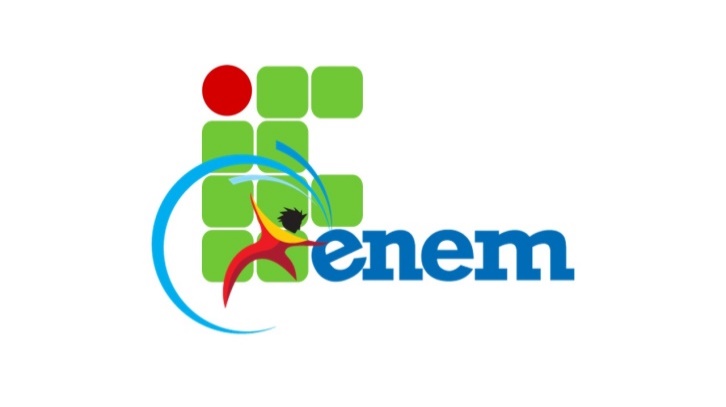 QUESTÃO 08
46
QUESTÃO 06
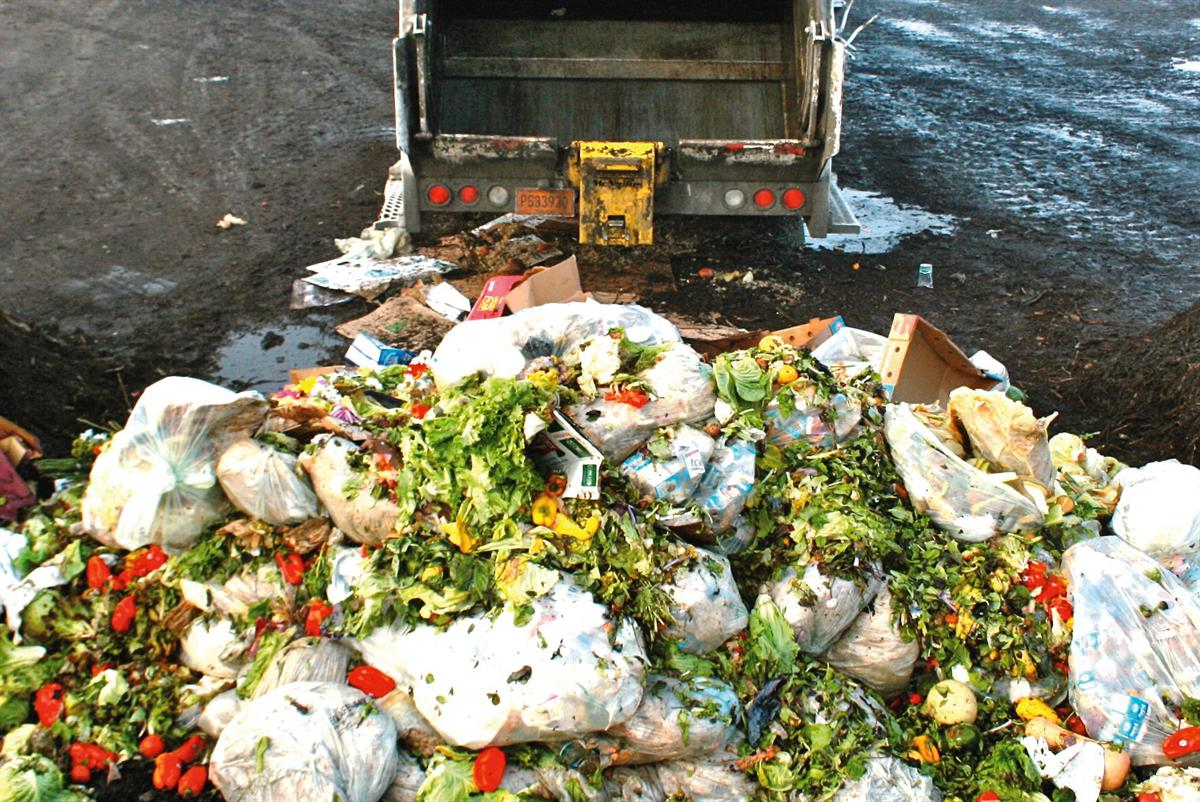 47
QUESTÃO 06
48
QUESTÃO 06
49
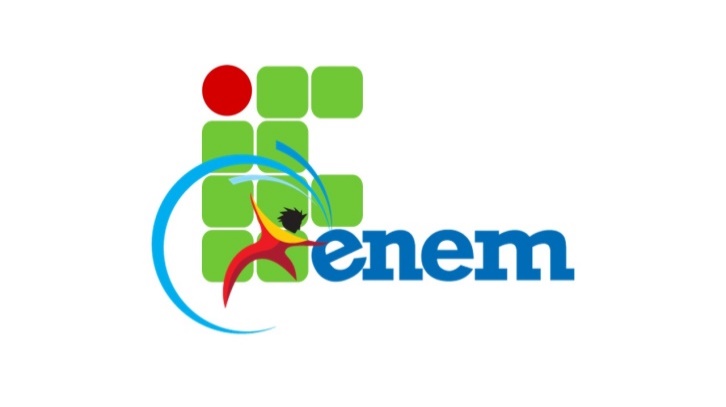 QUESTÃO 09
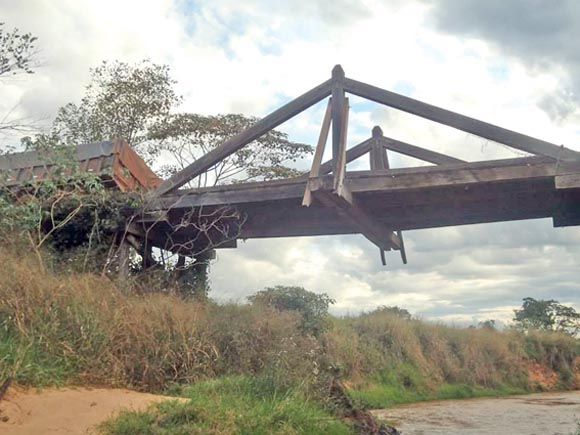 50
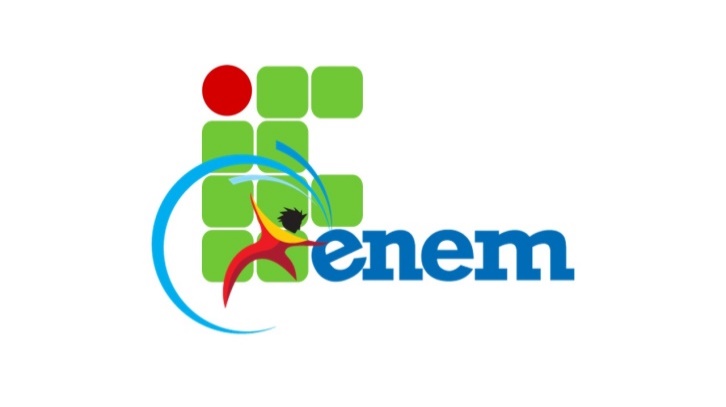 QUESTÃO 09
Dados: 


Carga máxima de 12 toneladas
60% da carga no centro
Restante igualmente dividido entres as extremidades
Pergunta:
Qual a carga máxima recebida pelos três pontos de sustentação?
51
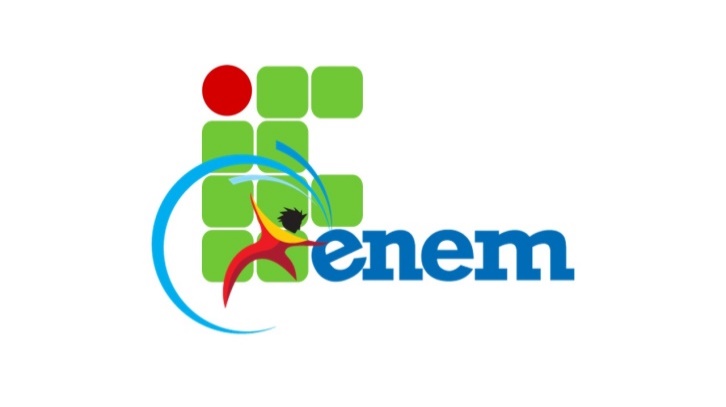 QUESTÃO 09
20%
60%
20%
52
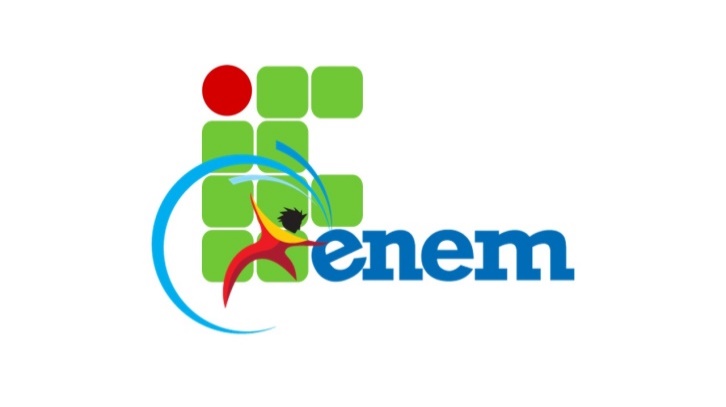 QUESTÃO 10
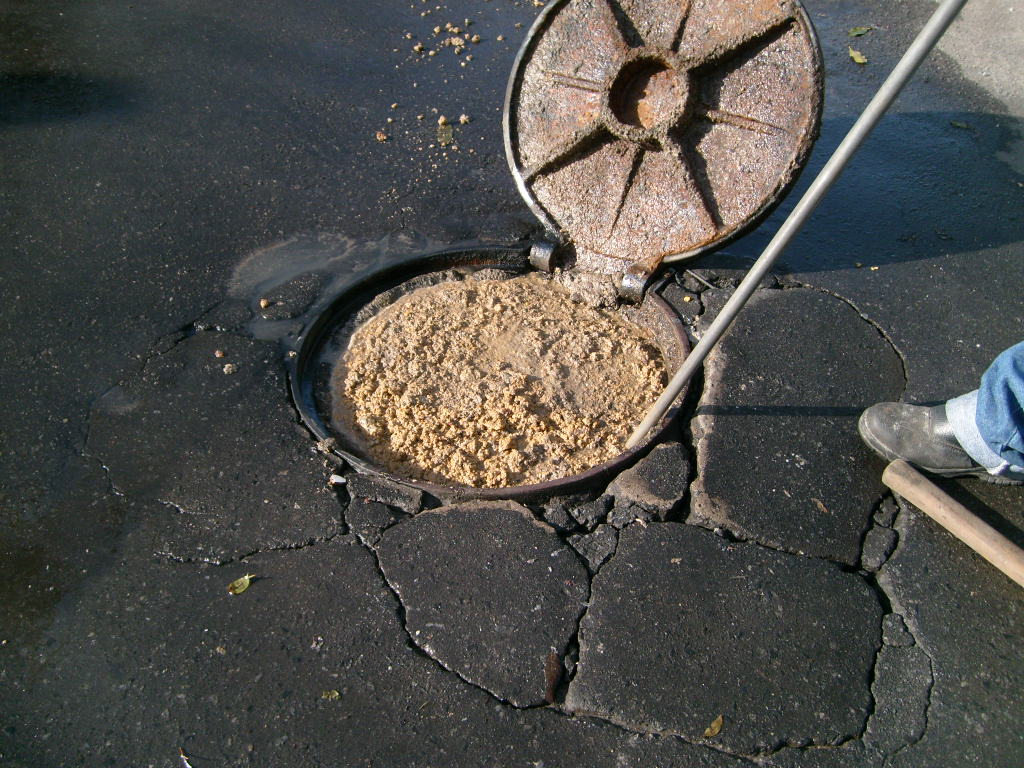 53
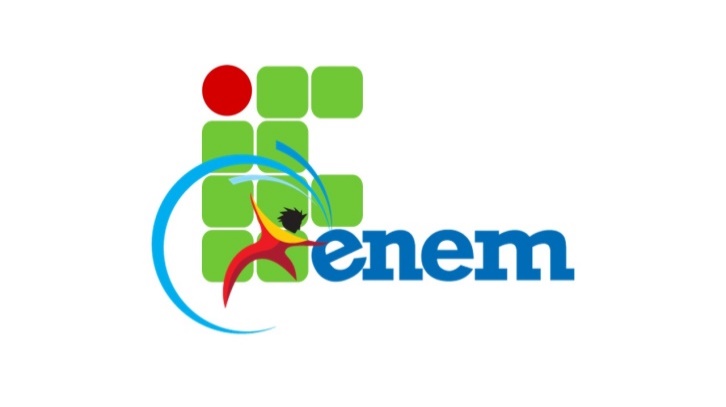 QUESTÃO 10
Dados: 
36% é tratado
8 bilhões de litros não é tratado
Redução para 4 bilhões não tratado

Pergunta:
Qual a porcentagem de esgoto tratado após redução?
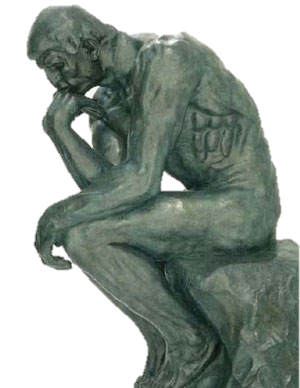 54
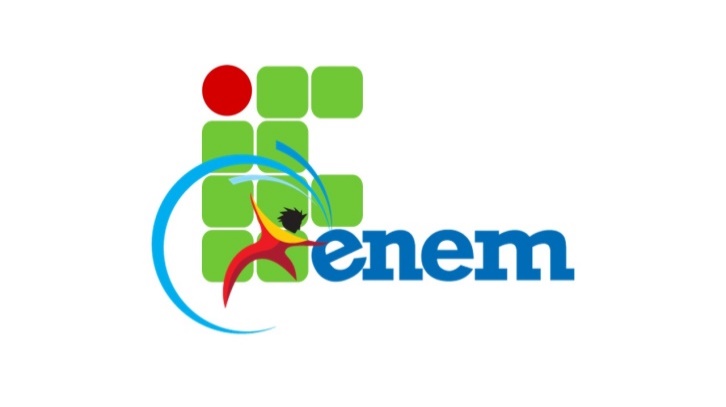 QUESTÃO 10
55
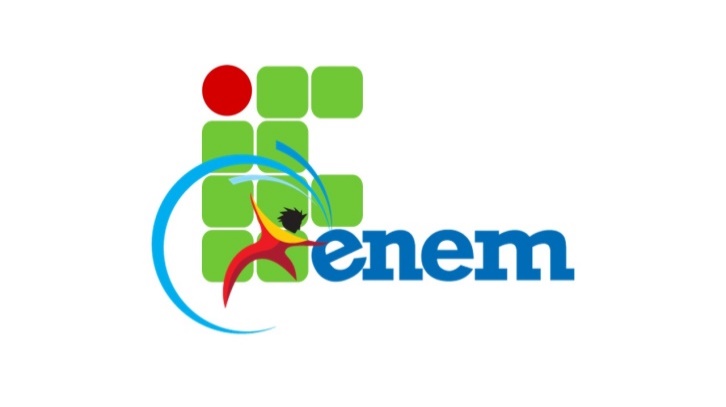 QUESTÃO 10
56
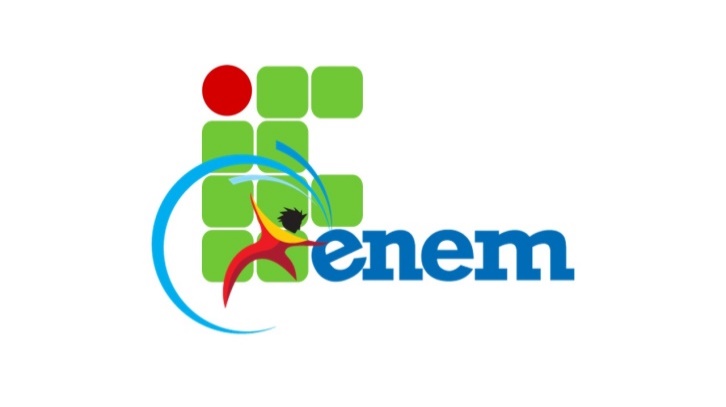 QUESTÃO 10
57
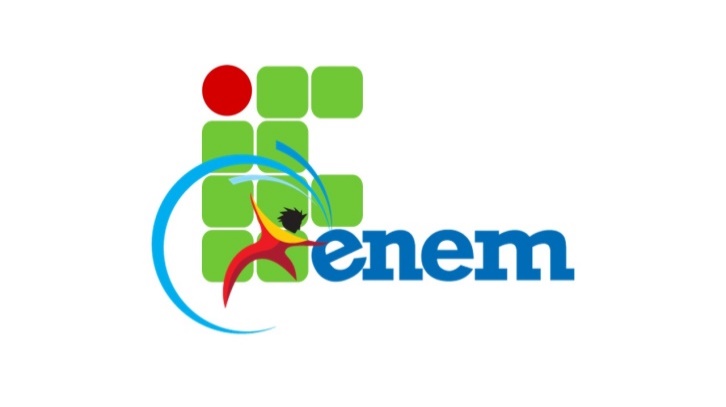 QUESTÃO 10
58
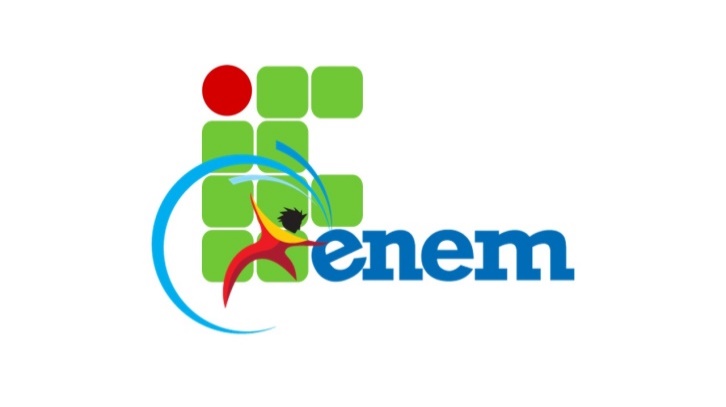 QUESTÃO 12
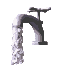 59
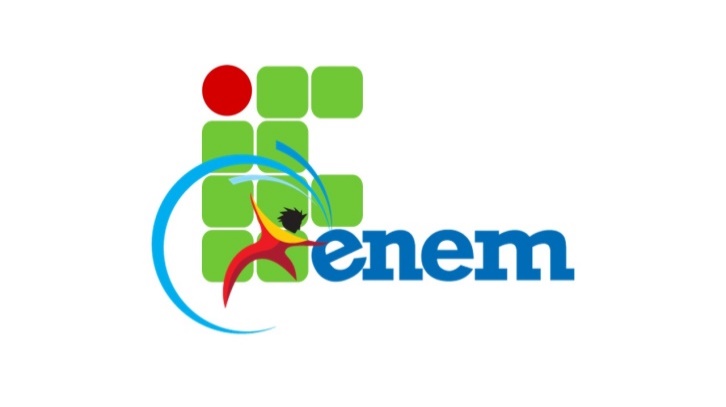 QUESTÃO 12
Dados:
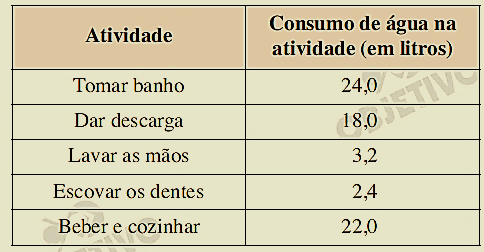 25% banho, mãos e dentes. 
33% descarga.
27% cozinhar e beber.
15% demais atividades.
200 litros por dia de consumo.
60
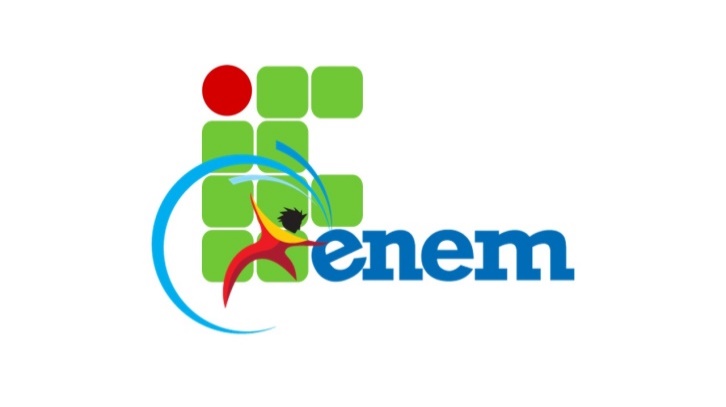 QUESTÃO 12
Solução: 








200 L – 99,6 L =  100,4 L                                           
Alternativa “C”
61
QUESTÃO 07
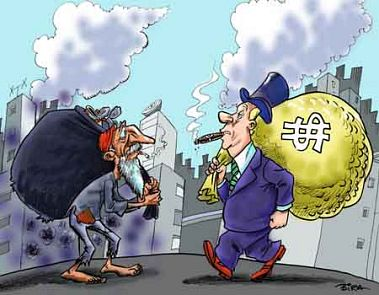 62
QUESTÃO 07
DADOS:
101,8 milhões de brasileiros com 10 anos ou mais com rendimento de R$1.202
∑10%+pobres
∑10%+ricos
1,1% de R$ 1.202
44,5% de R$ 1.202
63
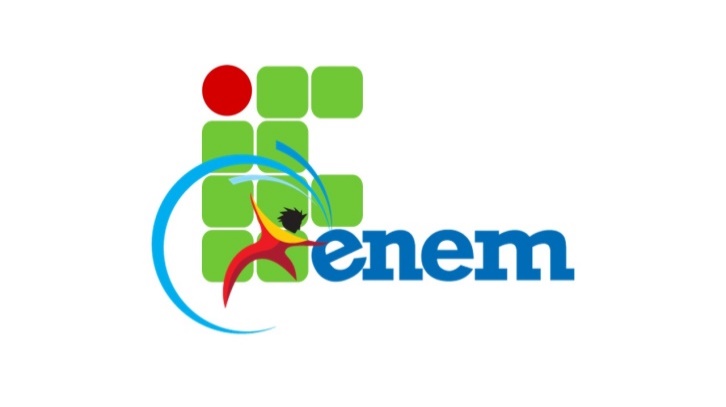 QUESTÃO 07
Pergunta:

A diferença  entre a renda média mensal de um brasileiro que estava na faixa dos 10% mais ricos e de um que estava na faixa dos 10% mais pobres?
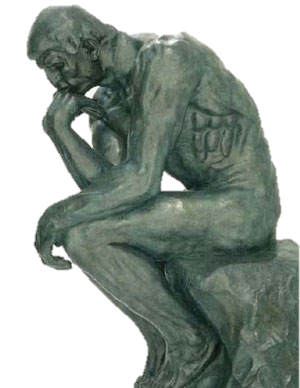 64
QUESTÃO 07
SOLUÇÃO:
∑10%+ricos
∑10%+pobres
534,89
13,222
65
QUESTÃO 07
SOLUÇÃO: 













Alternativa “E”
∑10%+ricos
∑10%+pobres
66
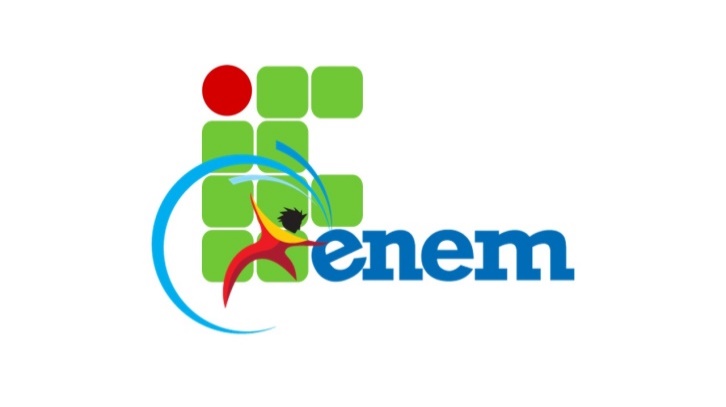 QUESTÃO 14
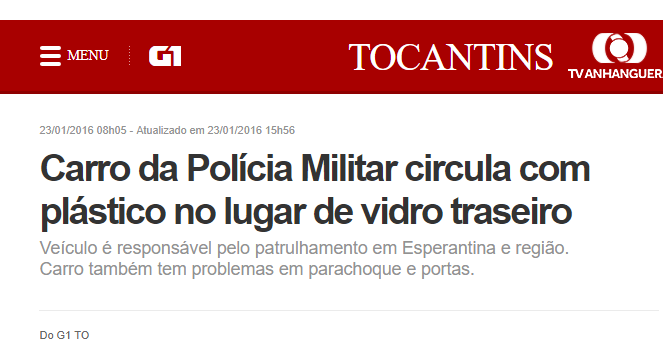 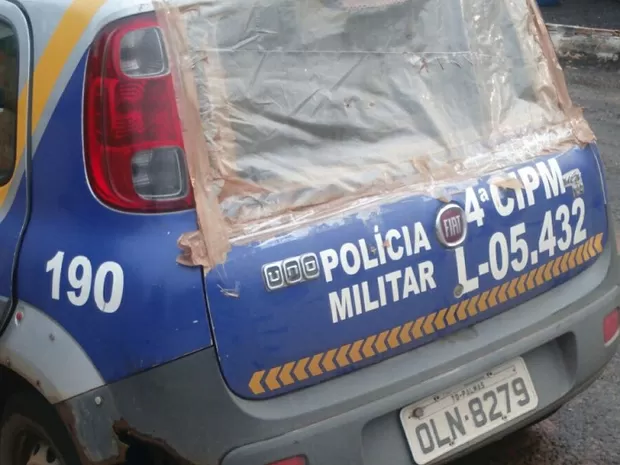 67
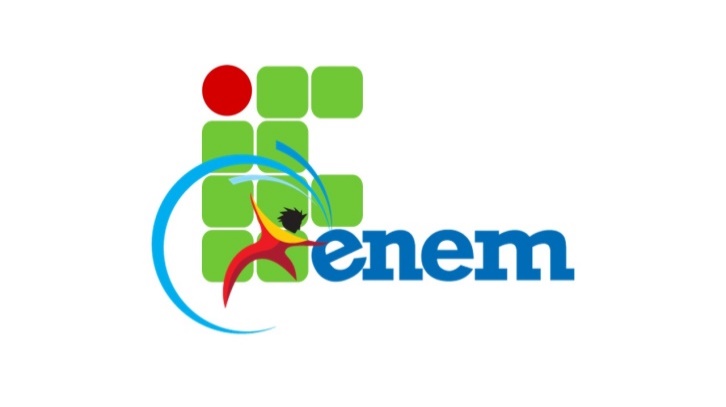 QUESTÃO 14
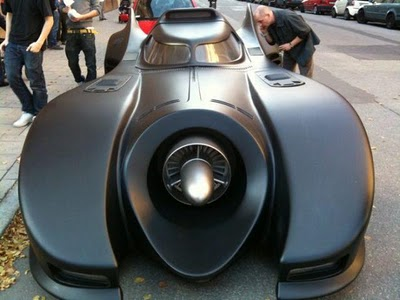 68
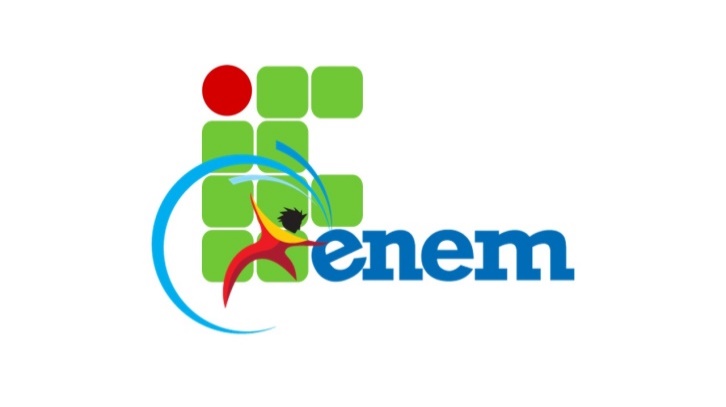 QUESTÃO 14
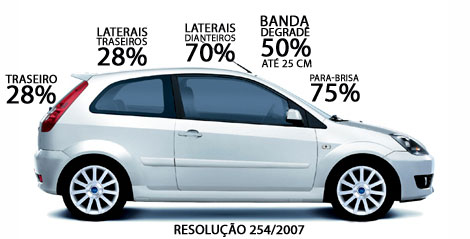 69
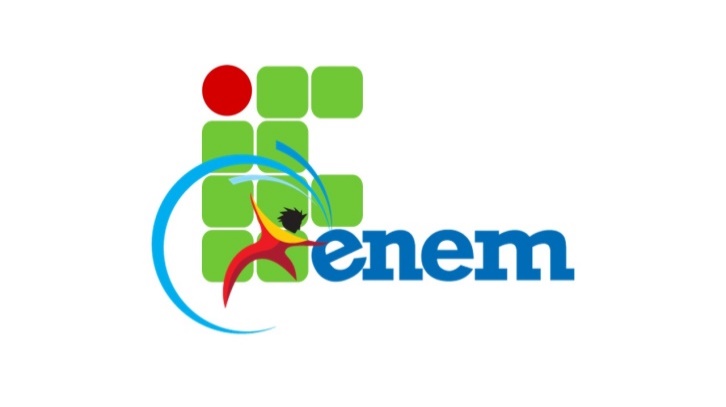 QUESTÃO 14
DADOS:
Transparência do vidro: 70% a 90% 
Transparência da película: 50% a 70%

Pergunta:
Qual  variação entre a porcentagem (p) de luz (L) que atravessa o vidro e a película?
70
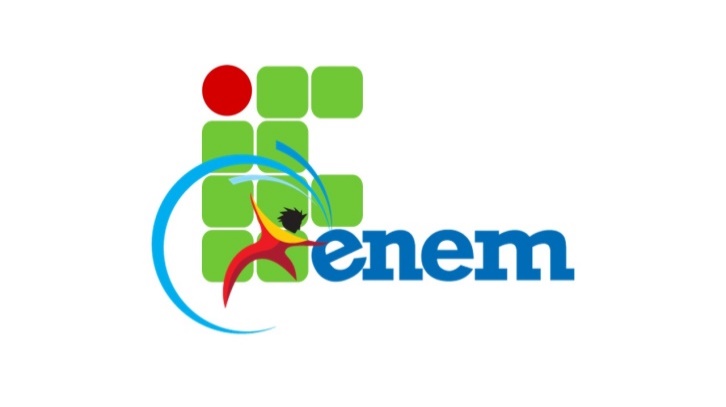 QUESTÃO 14
71
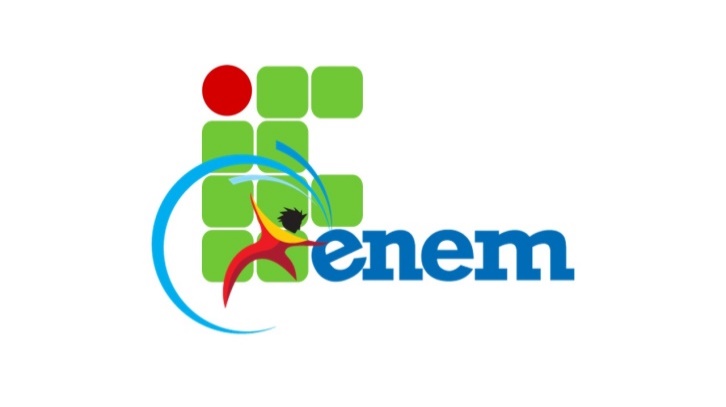 QUESTÃO 15
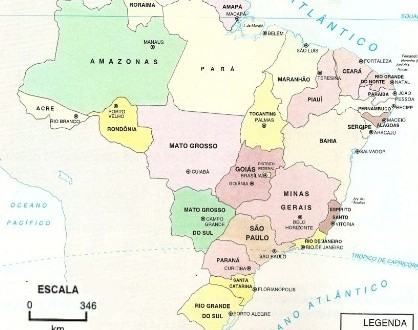 72
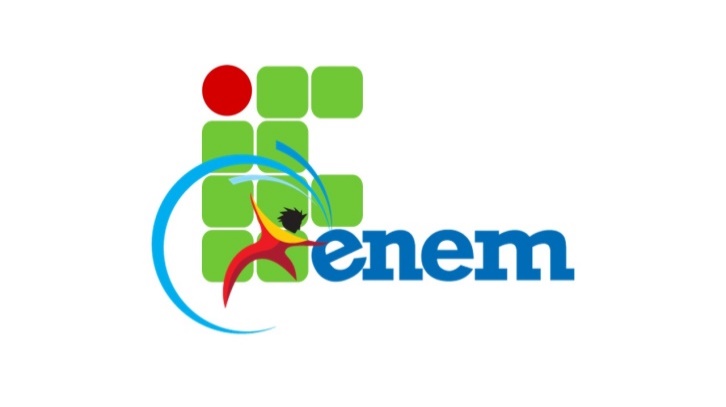 QUESTÃO 15
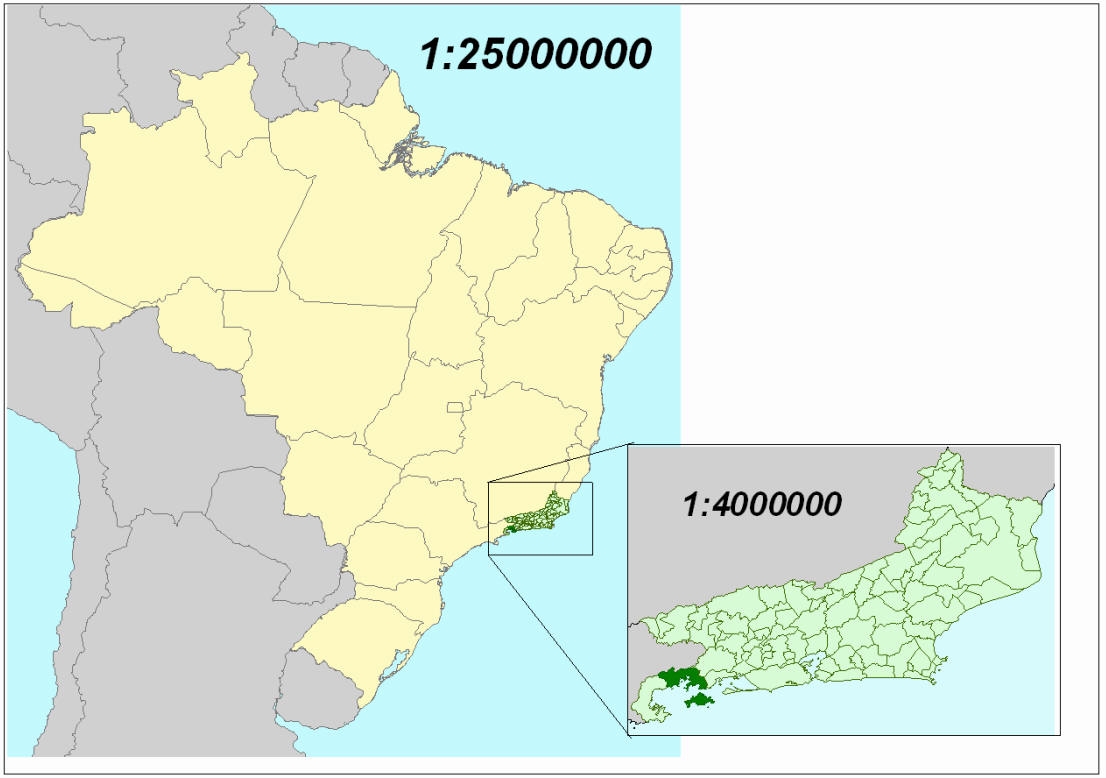 Escala a : b
Medida do desenho
Medida real do objeto/lugar
73
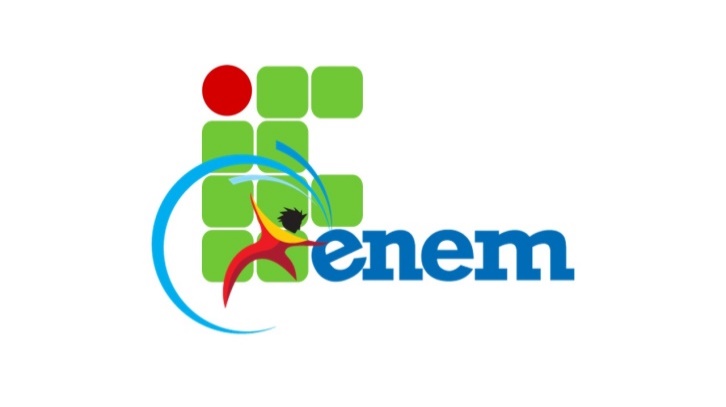 QUESTÃO 15
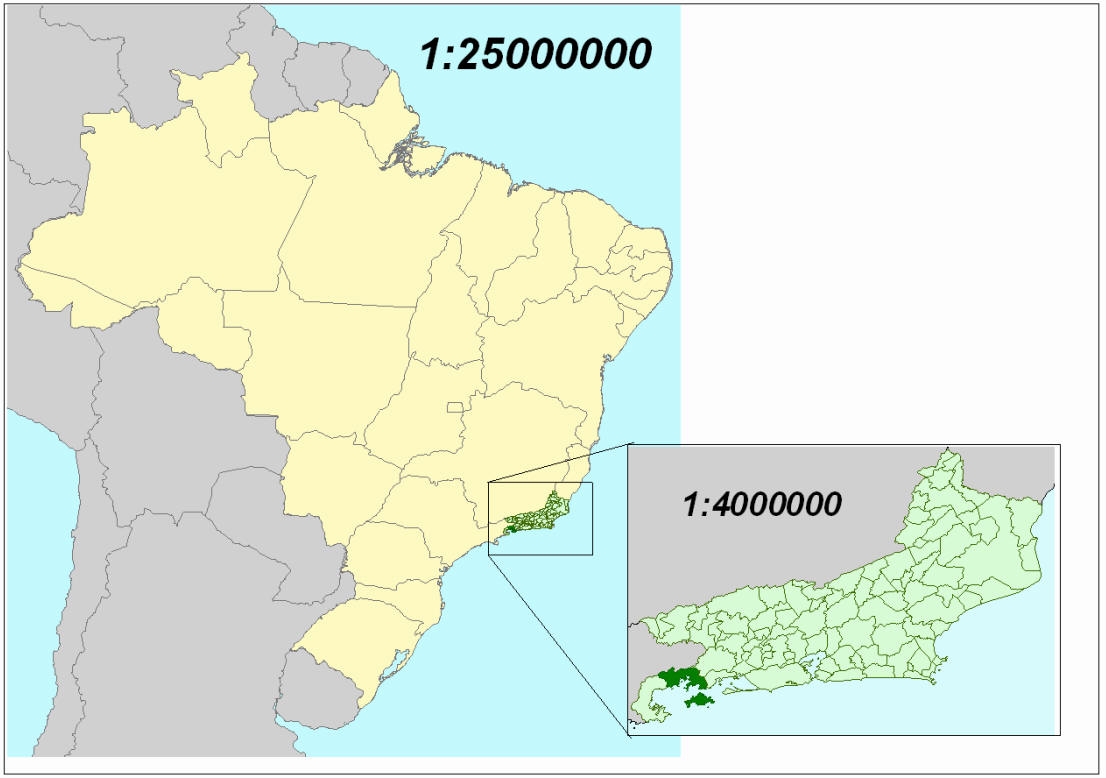 Escala a : b
Medida do desenho
Medida real do objeto/lugar
74
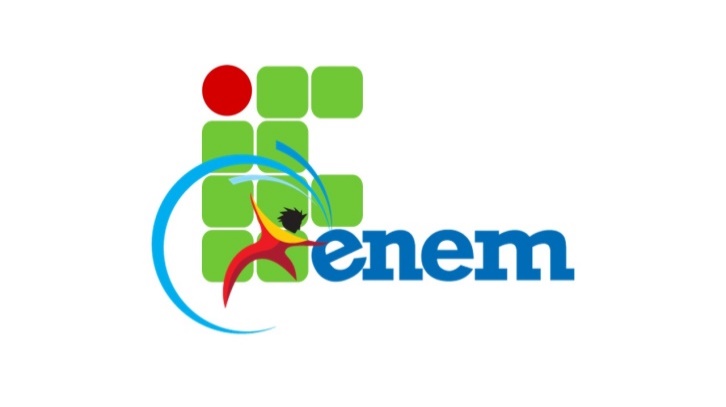 QUESTÃO 15
Dados:
A até B = 13 cm na escala 1: 250.000 (X)
A até C = 10 cm na escala 1: 300.000 (Y)
A até D =  9 cm na escala 1: 500.000 (Z)
 
Pergunta:
Distâncias reais em ordem crescente?
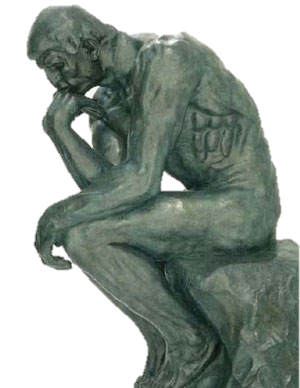 75
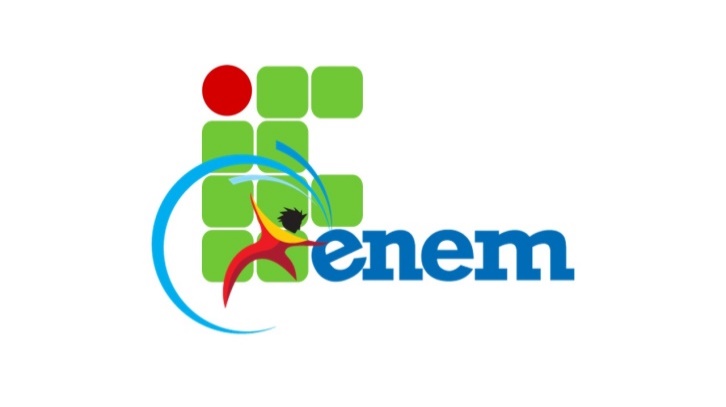 QUESTÃO 15
76
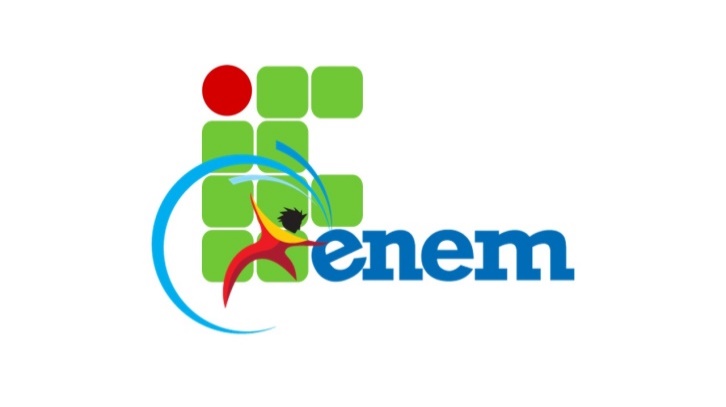 QUESTÃO 16
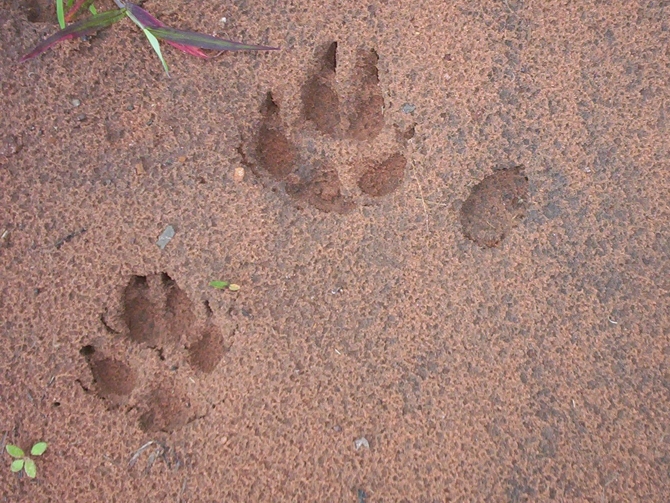 77
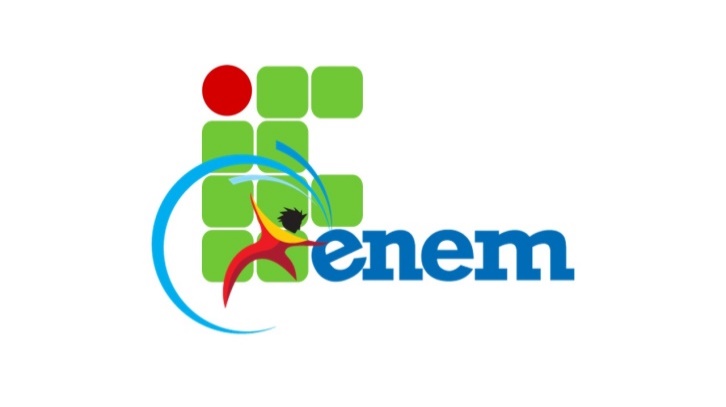 QUESTÃO 16
DADOS:

Caneta real: 16,8 cm
Caneta desenho: 1,4 cm
Pegada desenho:  2,2 cm e 3,4 cm


Pergunta:
Qual as medidas reais da pegada?
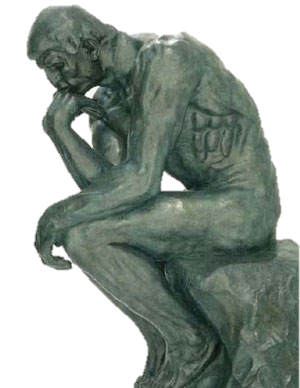 78
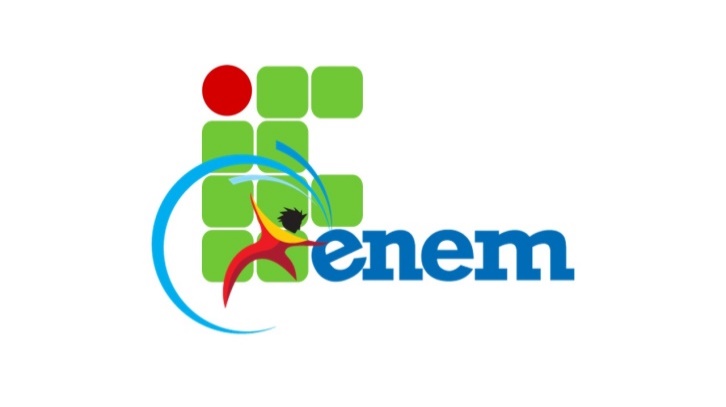 QUESTÃO 16
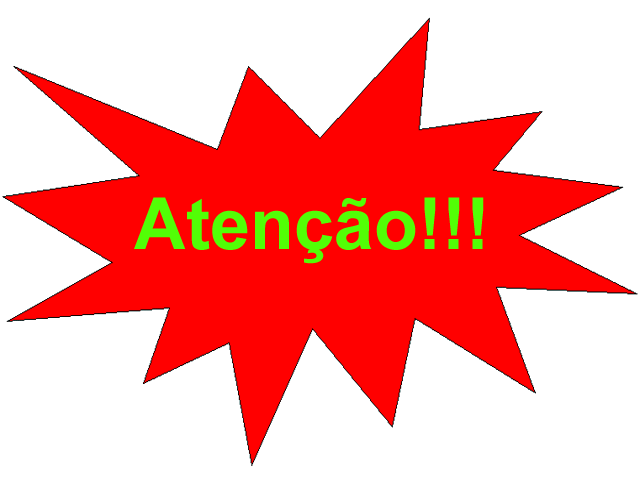 79
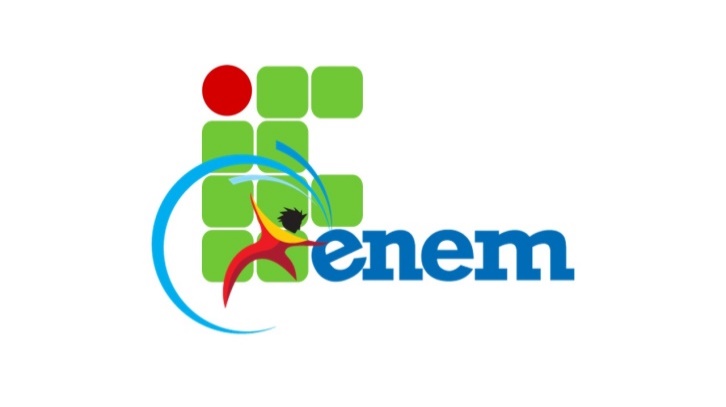 QUESTÃO 19
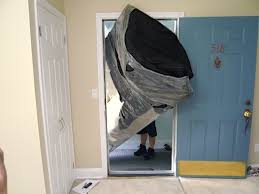 80
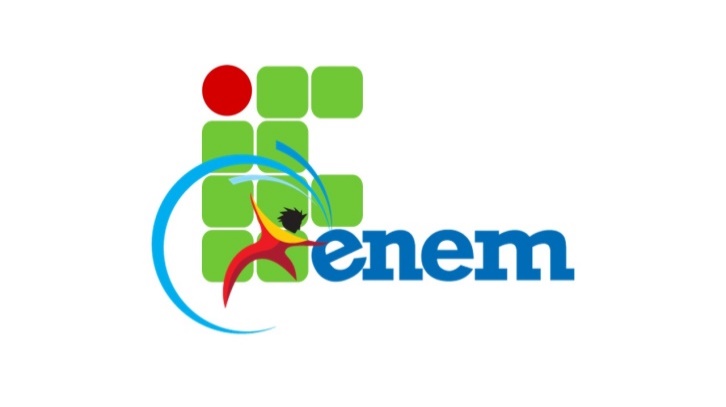 QUESTÃO 19
DADOS:
220 cm altura
120 cm largura
50 cm profundidade
Escala 1 : 8
Redução em 20%

Pergunta:
Novas dimensões?
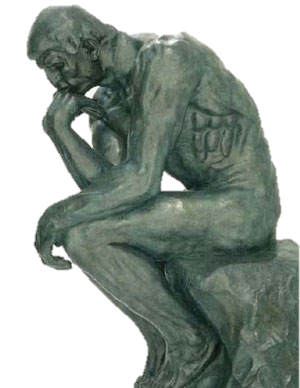 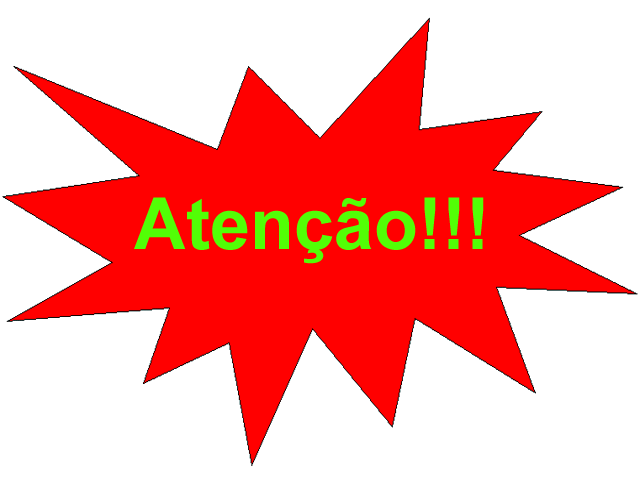 81
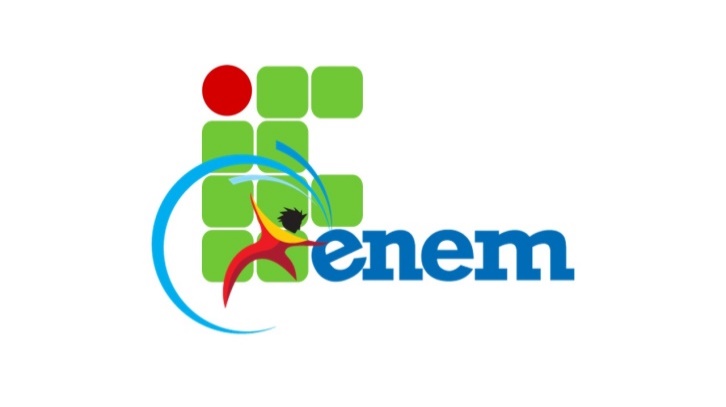 QUESTÃO 19
82
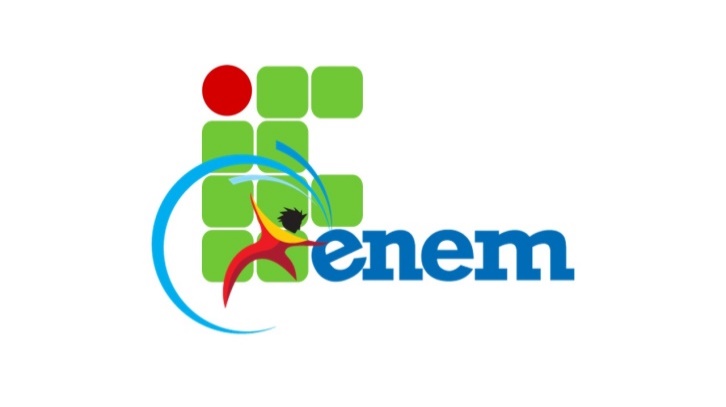 QUESTÃO 18
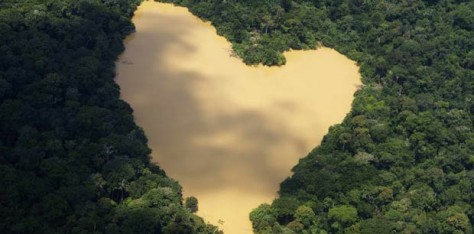 83
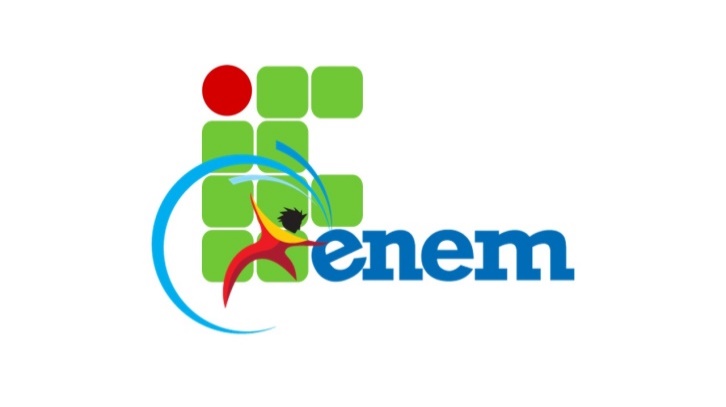 QUESTÃO 18
DADOS:
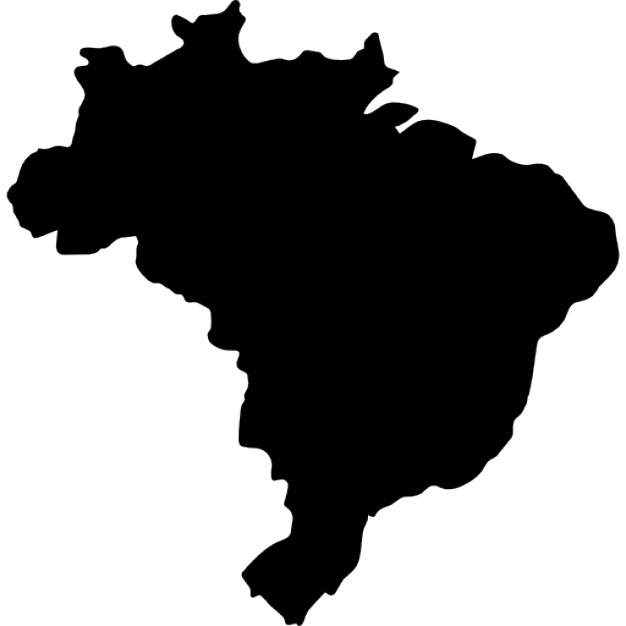 853 milhões de hec
280 agropecuária
200 pastagem
470 milhões de hec
80 agricultura
84
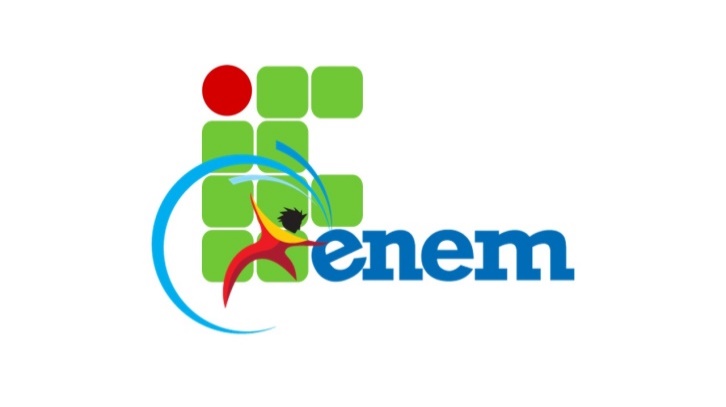 QUESTÃO 18
Pergunta:
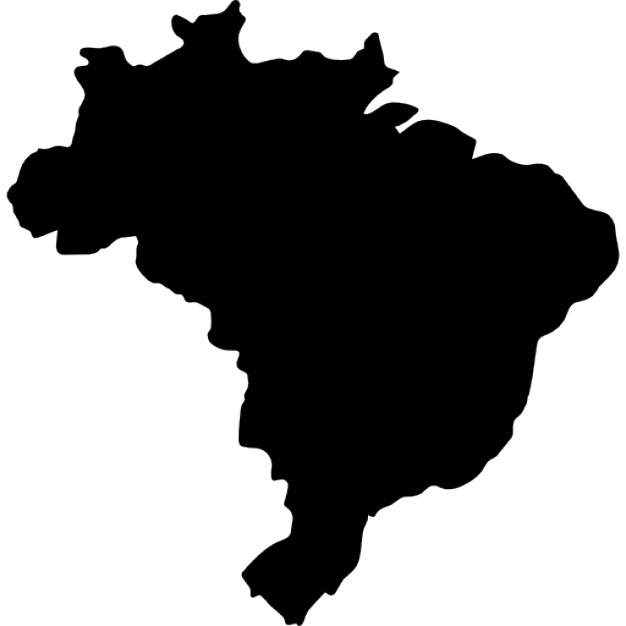 853 milhões de hec
280 agropecuária
200 pastagem
470 milhões de hec
80 agricultura
= % ?
85
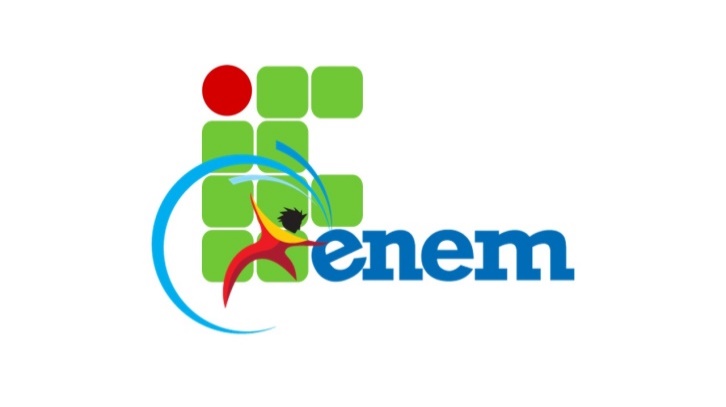 QUESTÃO 18
86
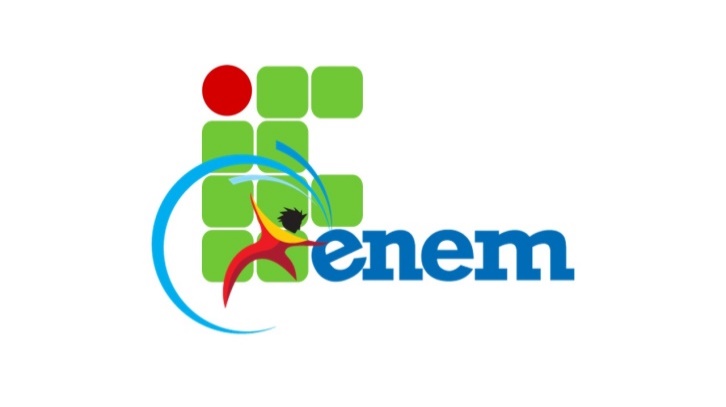 QUESTÃO 17
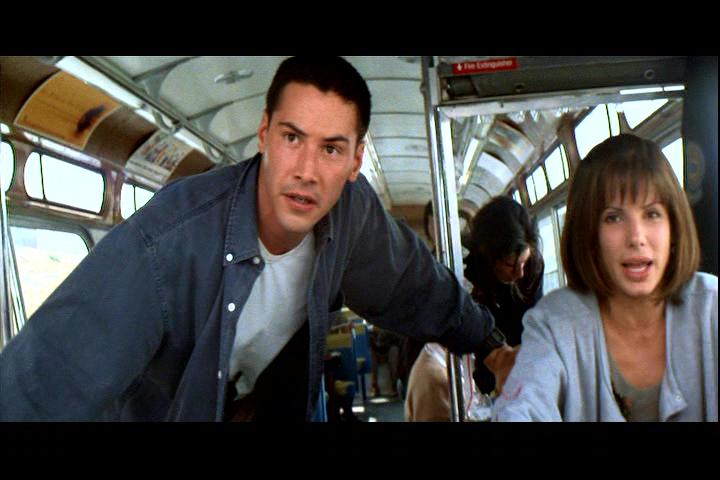 87
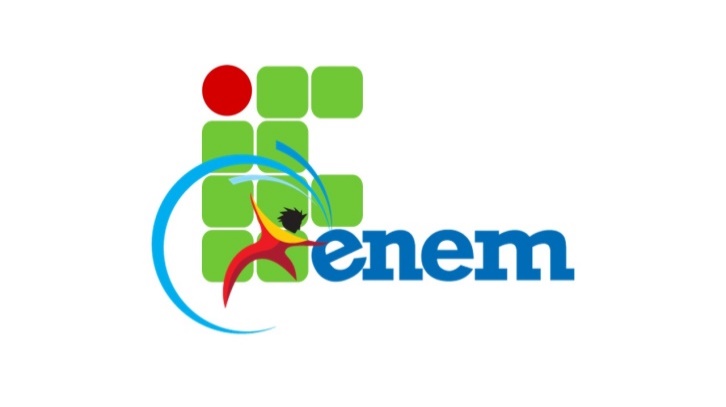 QUESTÃO 17
Dados:
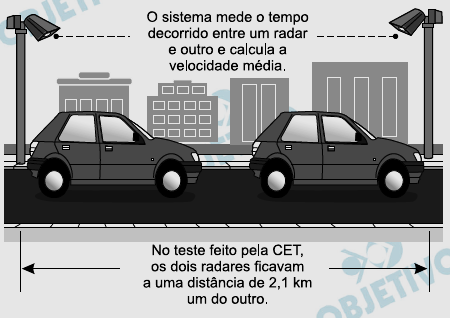 Deslocamento no percurso entre os dois radares deveria ser de, no mínimo, 
1 minuto e 24 segundos.
88
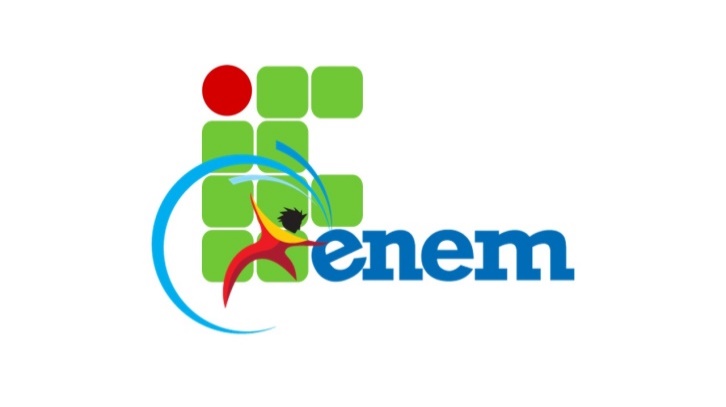 QUESTÃO 17
89
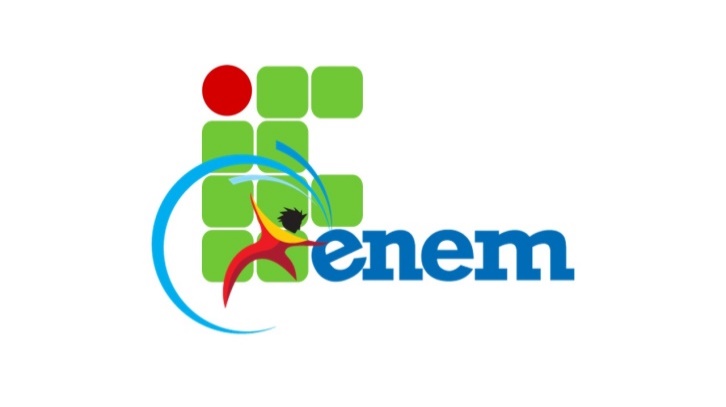 QUESTÃO 20
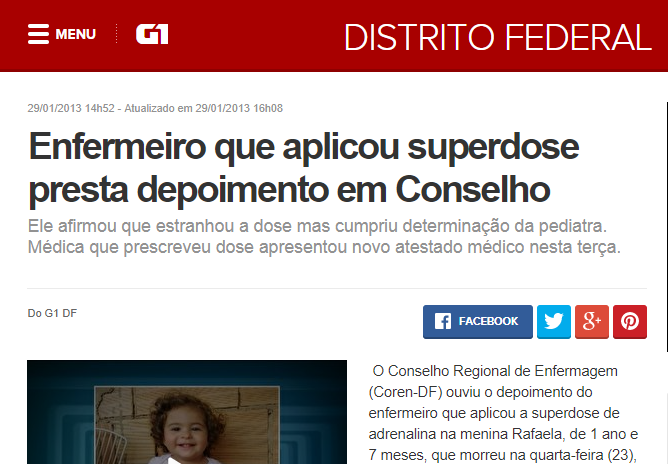 90
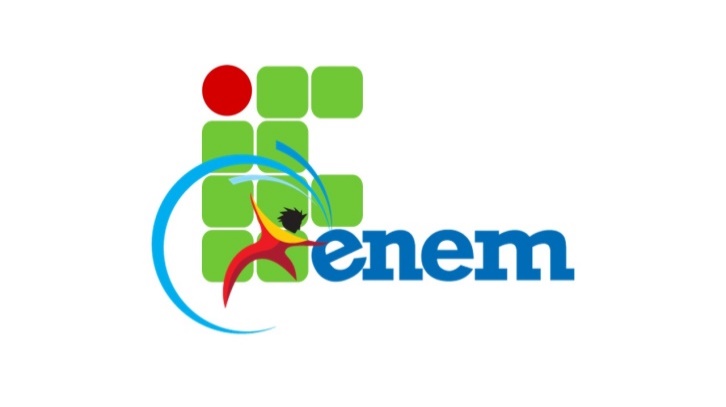 QUESTÃO 20
Dados:
5 frascos durante 24 horas
1 frasco = 800 ml
Nas primeiras 4 horas deverá receber 40% do total.
1 ml = 12 gotas

Pergunta:
N° de gotas por minuto após as 4 horas?
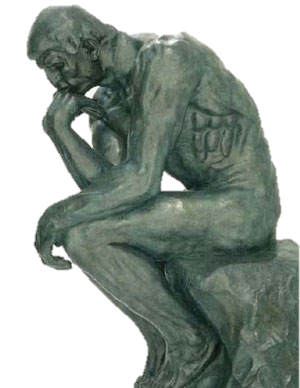 91
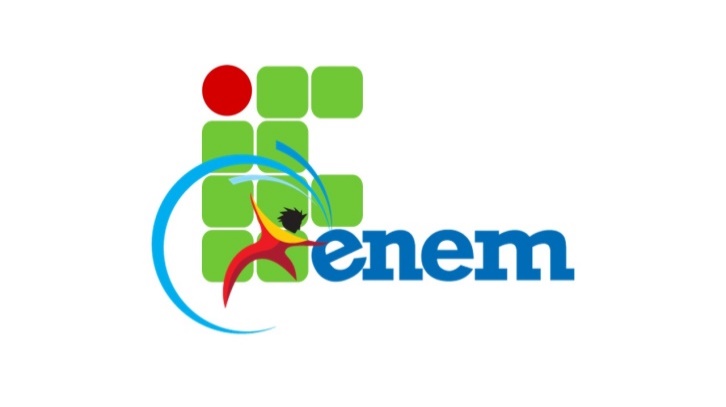 QUESTÃO 20
92
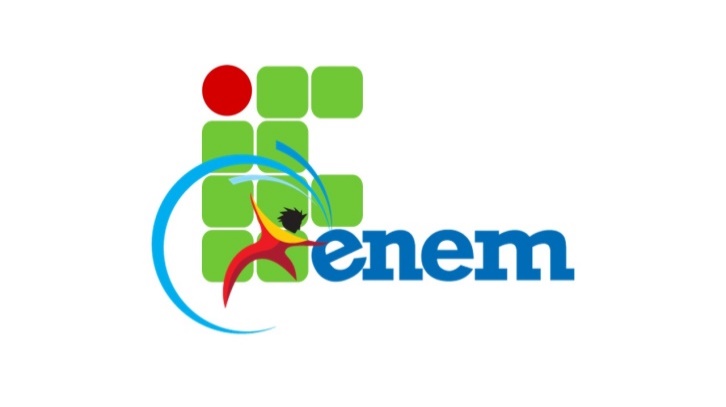 QUESTÃO 20
93
QUESTÃO 03
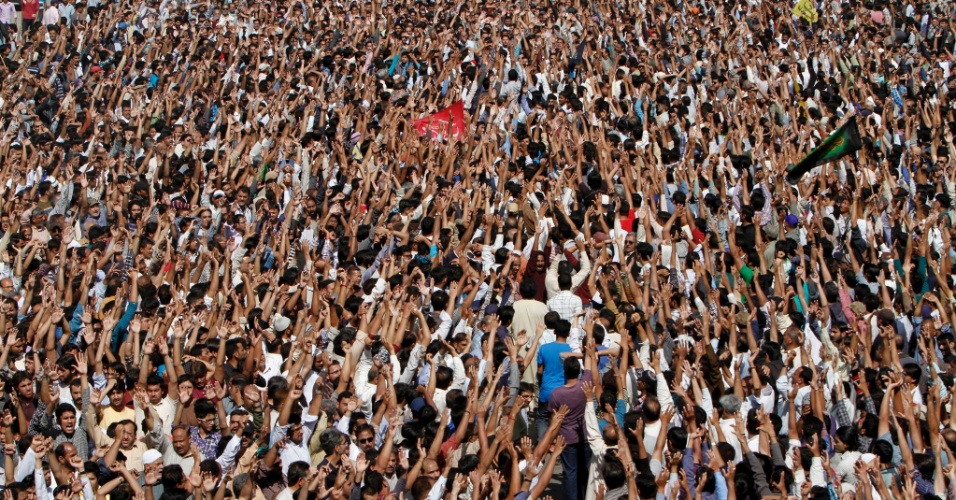 94
QUESTÃO 03
95
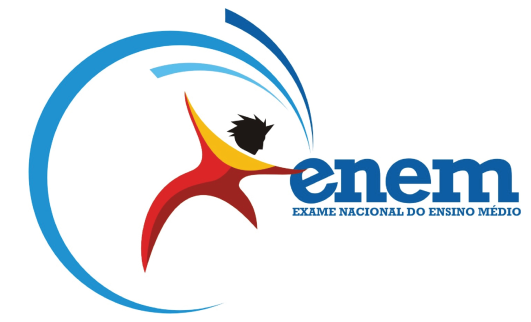 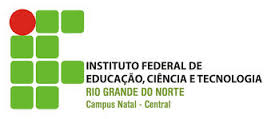 Frações, Razões, Porcentagens e Regra de três
Profª Ms. Juliana Schivani (juliana_schivane@hotmail.com)
Estagiário Wellington Muniz (wellingtonmuniz@yahoo.com.br)
Estagiária Heronilza Lima (ninizasilvalima@gmail.com)